Самое важноепро 1С-ЭДО
Головин Денис
Выбор решения для ЭДО от 1С
1С-ЭДО
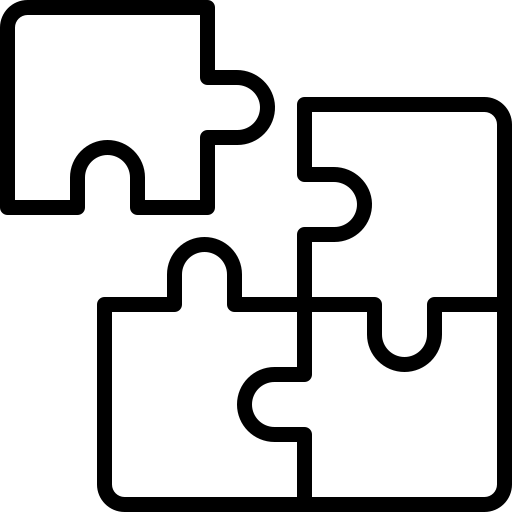 Отдельное приложение
1С:Клиент ЭДО 8
Встроенный модуль в конфигурациях 1С
Без необходимости переключения в другие программы
Полностью интегрирован с учетной системой
Бизнес-логика ЭДО на стороне пользователя
Нет учетной программы или это не программа «1С», но нужны преимущества 1С-ЭДО
Есть локальная программа«1С», но хотите работатьс электронными документами извеб-сервиса
Создан для быстрого старта обмена электронными документами
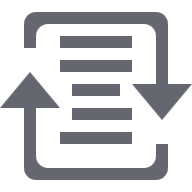 Про модуль 1С-ЭДО
В вашей программе 1С уже есть ЭДО, который
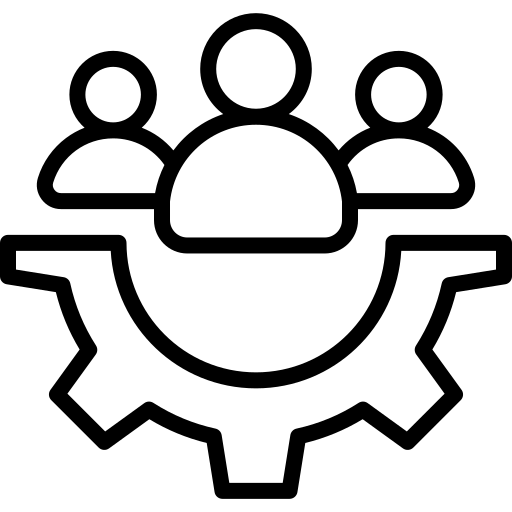 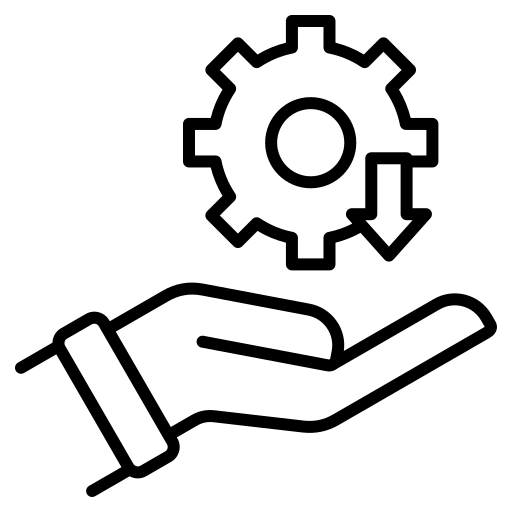 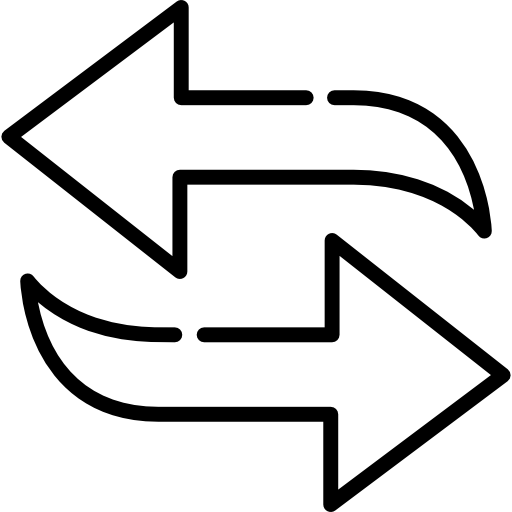 И
Работает и выглядит одинаково для разных операторов
Обеспечивает процессы ЭДО в привычном учетном решении
Снижает трудозатраты персонала
Про ЭДО в сервисе 1С:Фреш
В облачной 1С решений с ЭДО не так много, но в перечисленных уже есть 1С-ЭДО
1С:Бухгалтерия предприятия;
1С:Управление нашей фирмой;
1С:Комплексная автоматизация;
1С:ERP Управление предприятием;
1С:Бухгалтерия государственного учреждения;
и конечно 1С:Клиент ЭДО.
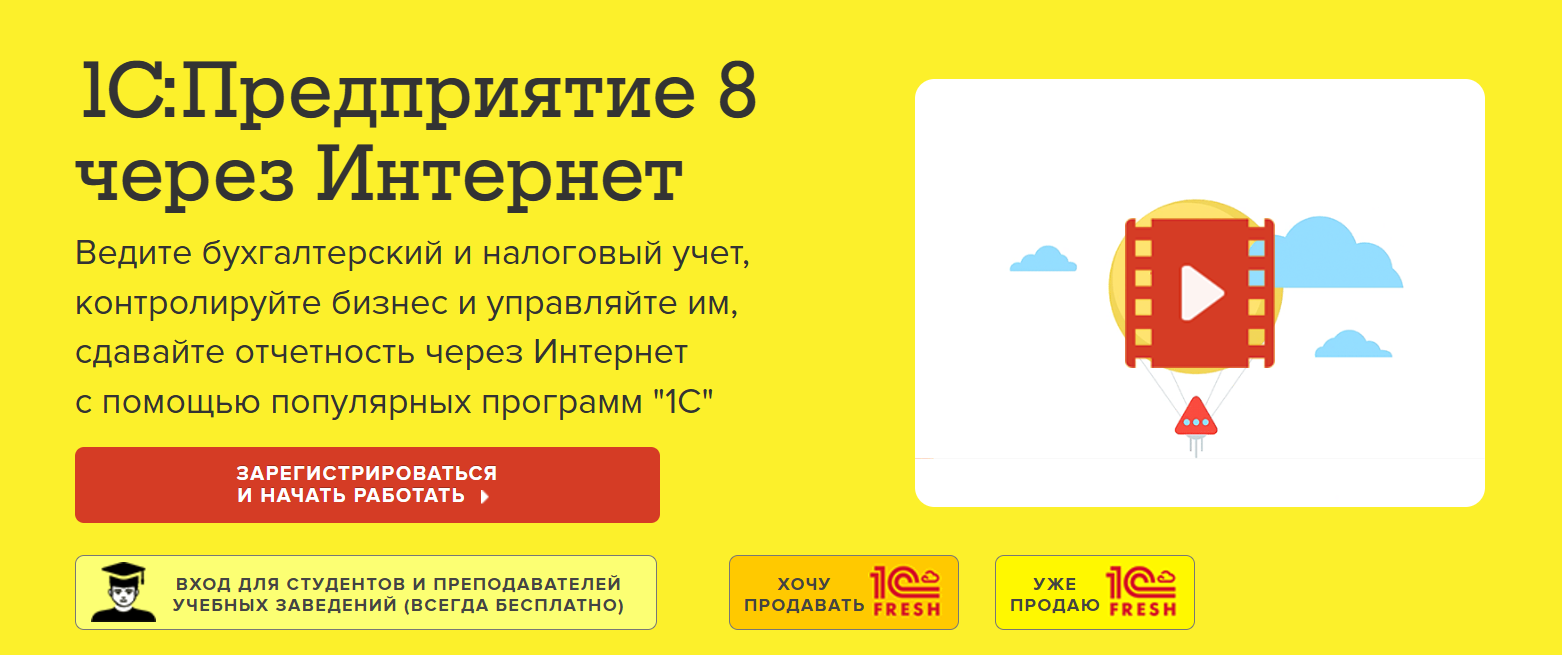 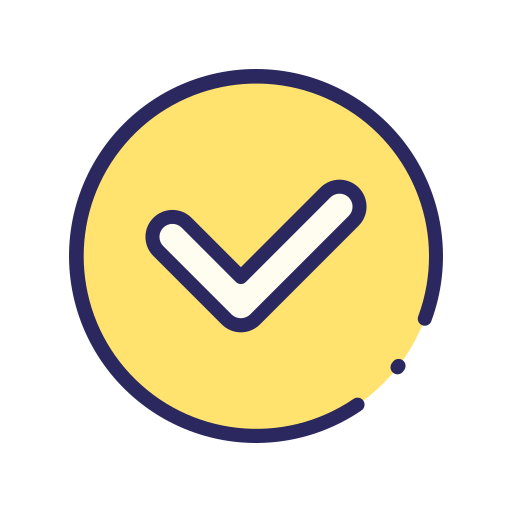 Всегда последняя версия программы
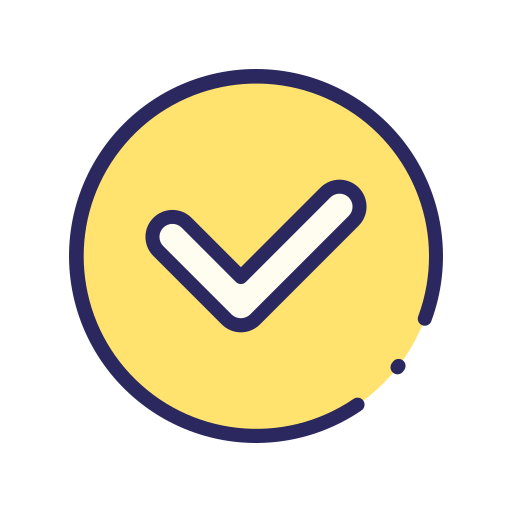 Работа с ЭДО в облаке
Поддерживаемые форматы,утвержденные ФНС России
Приказ ФНС России от 19.12.2023 № ЕД-7-26/970@ - УПД, счет-фактура
Приказ ФНС России от 19.12.2018 № ММВ-7-15/820@ - УПД, счет-фактура
Приказ ФНС России от 30.11.2015 № ММВ-7-10/552@ - Акт выполненных работ/оказанных услуг
Приказ ФНС России от 30.11.2015 № ММВ-7-10/551@ - Товарная накладная по форме ТОРГ-12
Приказ ФНС России от 27.08.2019 № ММВ-7-15/423@ - Акт о расхождении по форме ТОРГ-2
Приказ ФНС России от 16.02.2023 № ЕД-7-26/115@ - Договорный документ
Приказ ФНС России от 24.03.2022 № ЕД-7-26/236@ - Договорный документ (PDF/A-3)
Приказ ФНС России от 13.05.2022 № ЕД-7-26/405@ - Акт сверки взаимных расчетов
Приказ ФНС России от 28.07.2022 № ЕД-7-26/691@ - Акт приемки строительных работ
Приказ ФНС России от 12.10.2020 № ЕД-7-26/736@ - УКД
17
Форматов электронных документов утверждены приказами ФНС
10
Форматов поддержаны в 1С-ЭДО
4
Формата поддержаны в 1С-ЭПД
1С-ЭДО не Оператор ЭДО, но
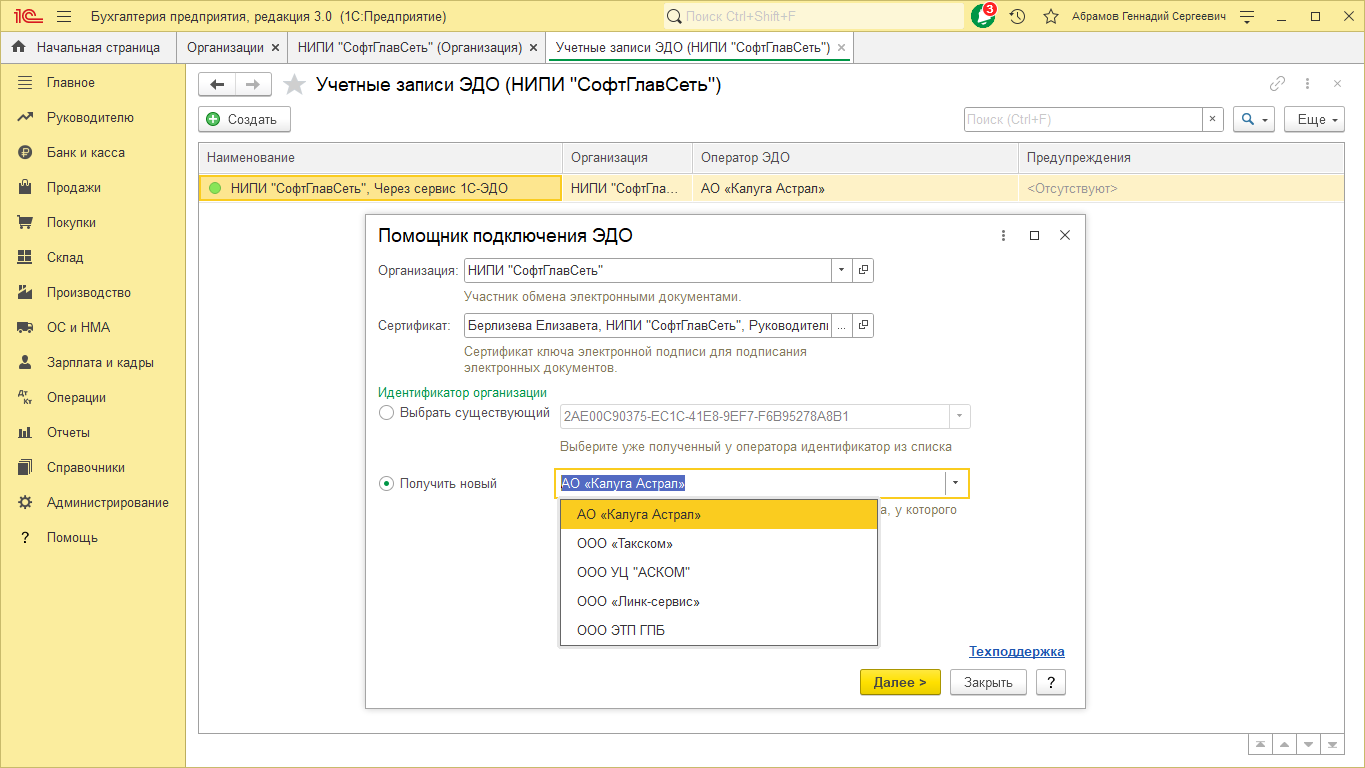 Можно выбрать из 5 операторов ЭДО:
АО «Калуга Астрал»
ООО «Такском»
ООО «Линк-сервис»
ООО «ЭТП ГПБ»
ООО УЦ «АСКОМ»
Что сейчас с роумингом?
Межоператорское взаимодействие происходит автоматически
От пользователя – не требуется участие
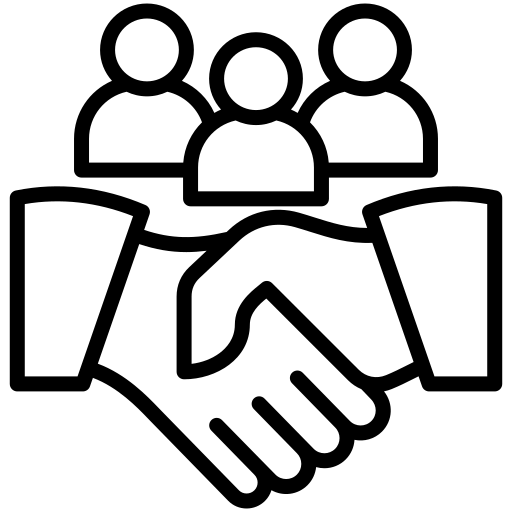 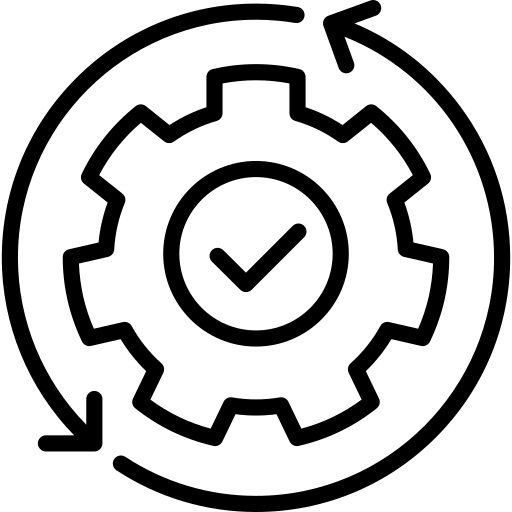 В 1С-ЭДО роуминг поддержан со всеми операторами ЭДО
Бумажные заявления как когда- то – не нужны
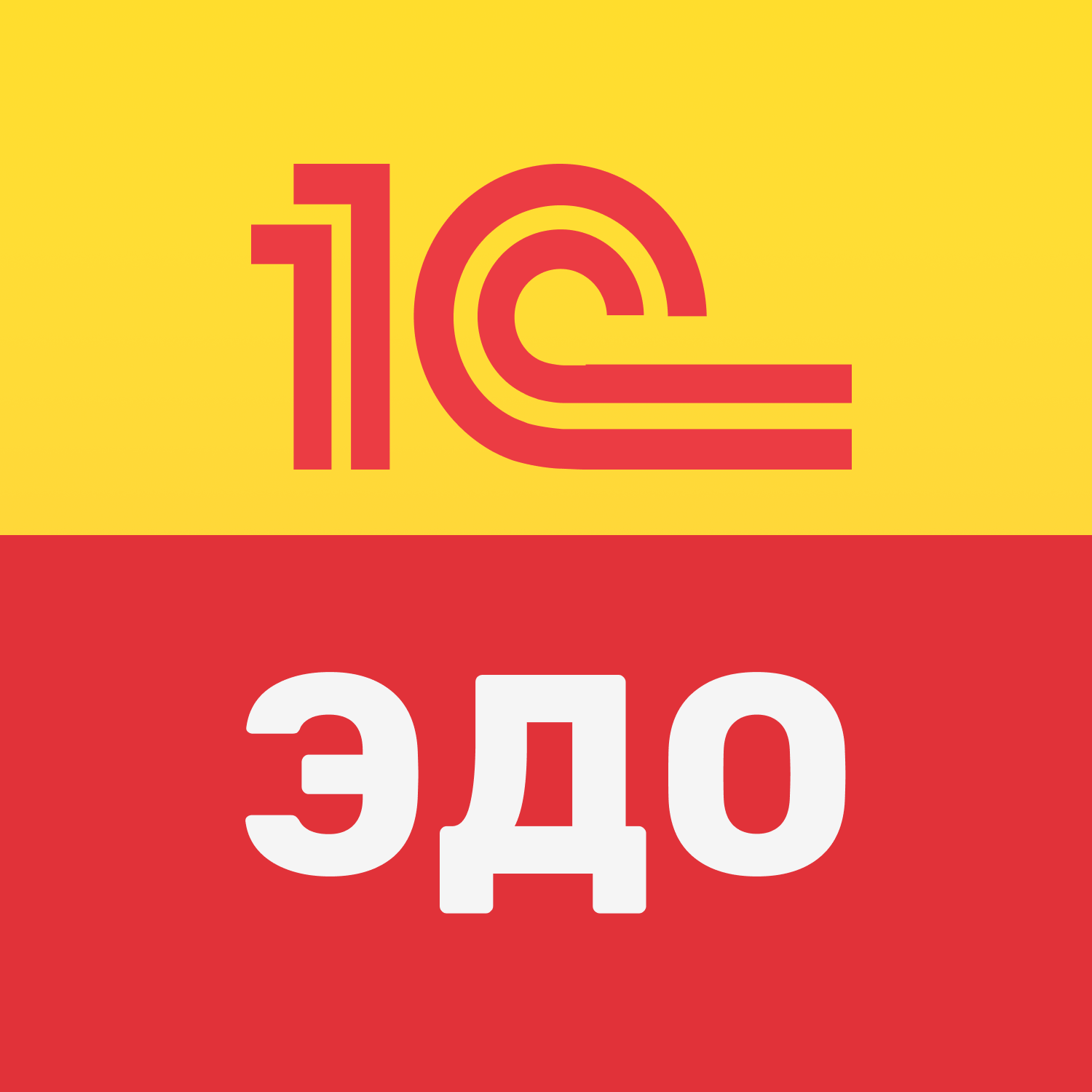 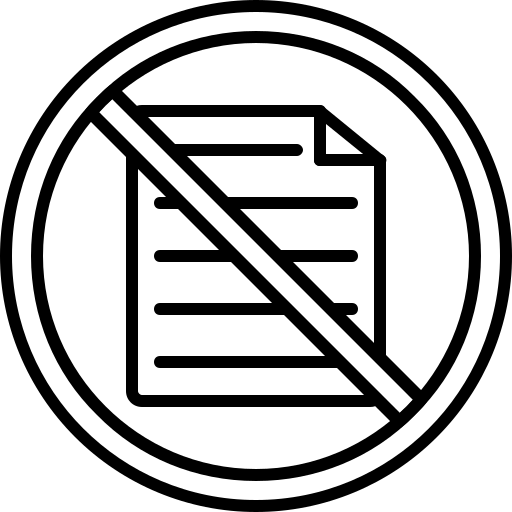 Экосистема ЭДО при работе в 1С
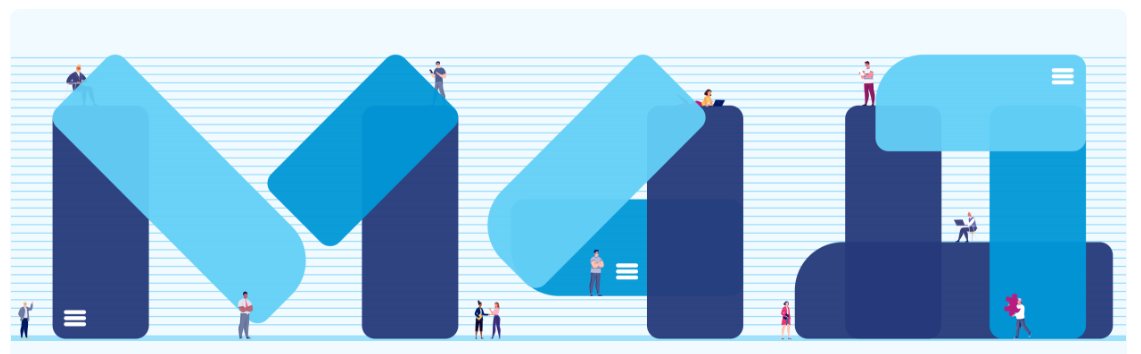 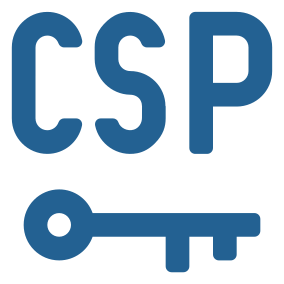 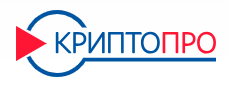 Выпуск МЧД в 1С-ЭДО или в 1С:Отчетность для подтверждения полномочий
Загрузка крипто провайдера при работе решениями ЭДО от 1С
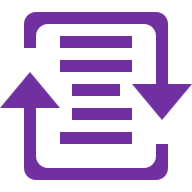 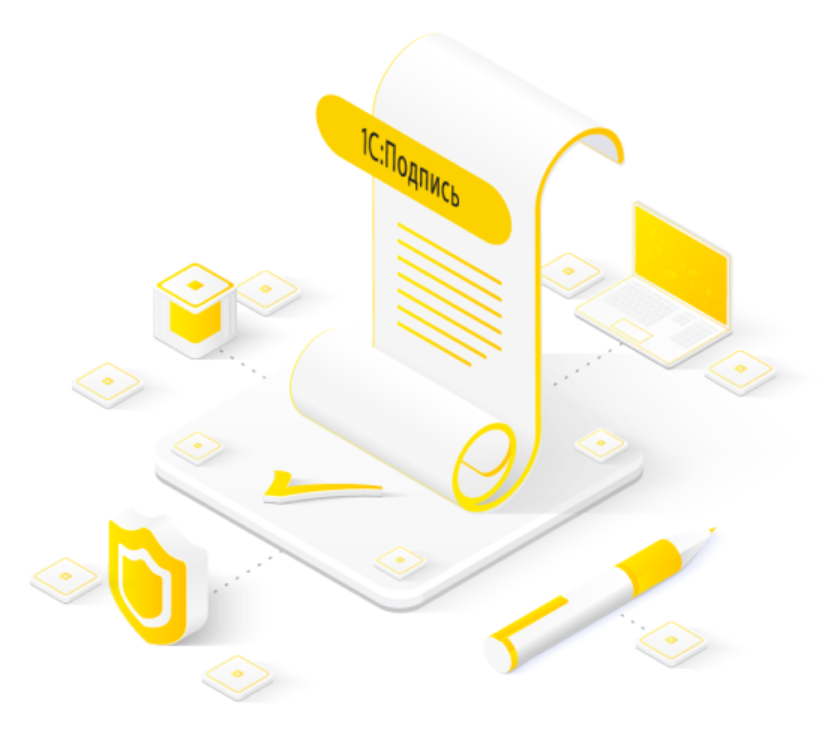 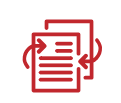 Обмен электронными документами в 1С-ЭДО
Выпуск КЭП в 1С:Подпись, даже с лицензией на КриптоПро CSP
Программа подберет документы из 1С-ЭДО и отправит в 1С:Отчетность
Удобная отправка документов
Из учетных документов
Загрузка из файла
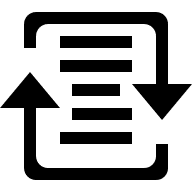 *
K
6
Пакетная отправка
Массовая загрузка
Что мы сделали в этом году
8
6
Релизов в этом году
Из них функциональных
1.9.11.8
1.9.11.15
1.9.12.13
Метки времени
Дата подписив карточке ЭД
Передоверие МЧД 003
Доработан легкий интерфейс
Загрузка XML
Интеграцияс 1С:Штамп
Классификатор Минцифры
Массовая отправка
1.9.13.хх Прямо сейчас в разработке
1.9.12.44
1.9.12.27
1.9.12.33
Изменение правил проверки МЧД 
Усиление проверки ЭП
МЧД без доступав РР ФНС
Выборочное получение
МЧД для группы компаний
Легкие карточки
УПД 970 формат
Массовый выбор полномочий в МЧД
Контроль срока действия ключа электронной подписи
5 августа 2024 вступили в силу поправки в 63-ФЗ(Федеральный закон от 04.08.2023 № 457-ФЗ):
в состав квалифицированного сертификата включен срок действия ключа электронной подписи
дополнительное условие признания КЭП – если нет достоверной информации о моменте подписания, то на день проверки должен быть действителен не только срок действия сертификата, но и срок действия ключа ЭП
Проверка ЭП теперь проходит с учетом срока действия ключа электронной подписи, если подпись без меток времени и истек срок действия ключа на момент проверки, то признать документы юридически значимыми  - НЕЛЬЗЯ
Программа не даст подписать документ при окончании срока действия ключа электронной подписи и действующем сертификате и покажет предупреждение.
Используйте подпись CAdES-T – тип подписи по умолчанию в 1С-ЭДО
Подпись с меткой доверенноговремени (CAdES-T)
Метки времени фиксируют достоверную дату и время подписания документа
В нашей программе можно настроить тип подписи:
для документов
для МЧД
Используются адреса служб меток:
1С-DSS
ФНС
63-ФЗ
Приказ Минцифры России № 580 от 06.11.2020
Штампирование файловразных форматов
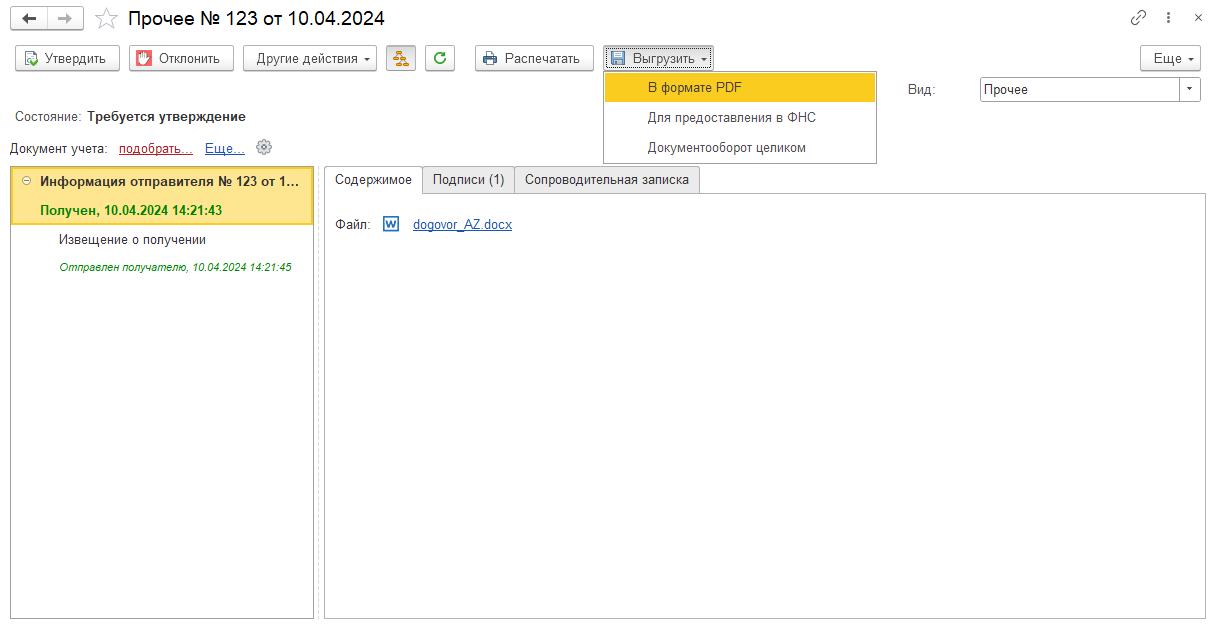 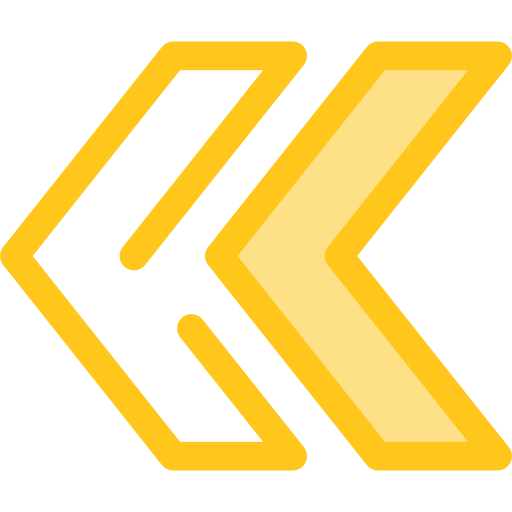 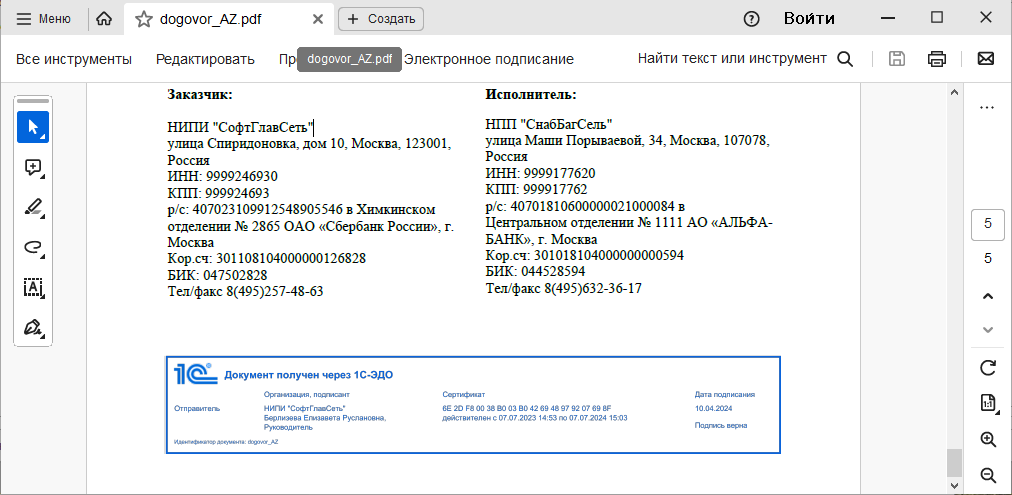 Проштампуем файлы с форматом pdf, doc, xls и другие
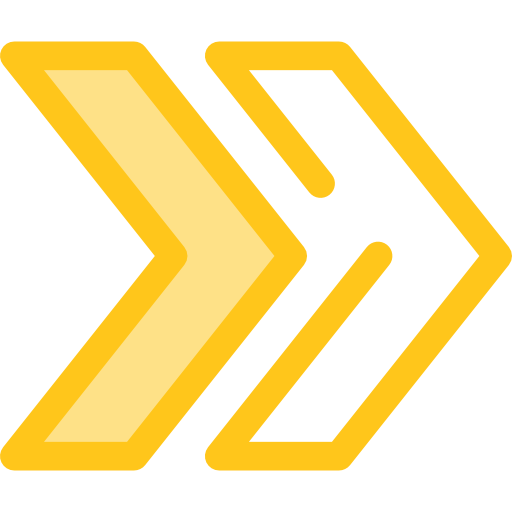 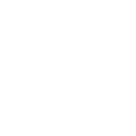 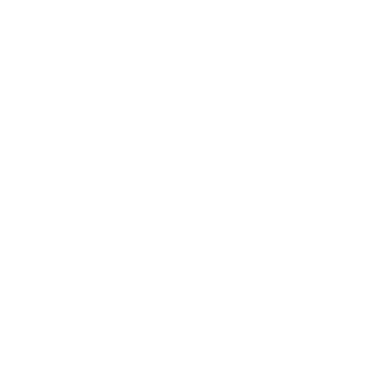 ЗАГРУЗКА
ДОКУМЕНТОВ В XML
Программа распознает формат xml файла, например, что загружен УПД 820 формата
Возможность загружать формализованные документы без создания документов учета
Возможность замены xml файла в карточке электронного документа
Возможность работать с xml файлами из сторонних программных продуктов, например ОЗОН
Загрузка формализованныхдокументов
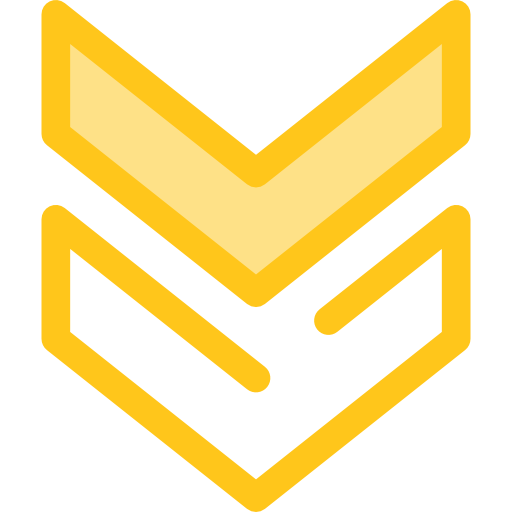 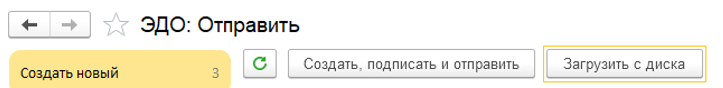 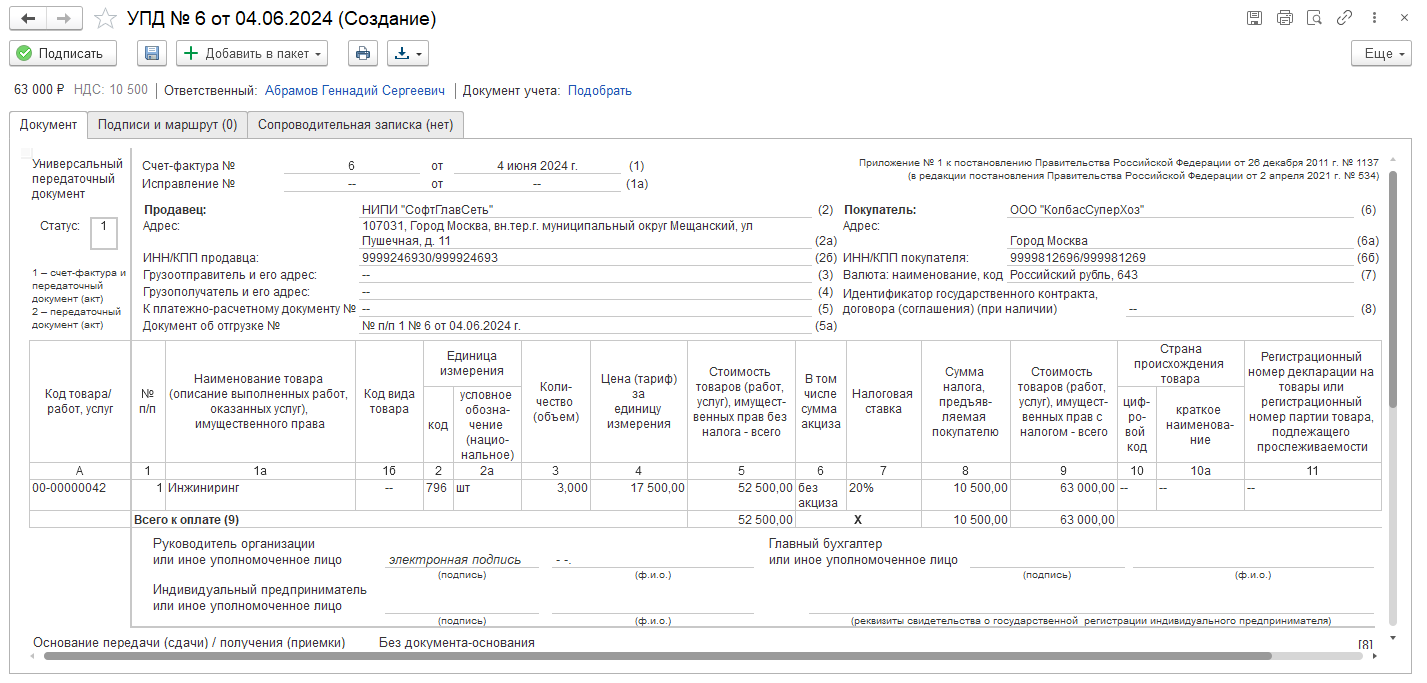 Определяются все реквизиты электронного документа
После загрузки доступны все привычные сценарии
Массовая отправка файлов
Несколько файлов – один контрагент
Один файл – несколько контрагентов
Много файлов – много контрагентов
СЦЕНАРИИ:
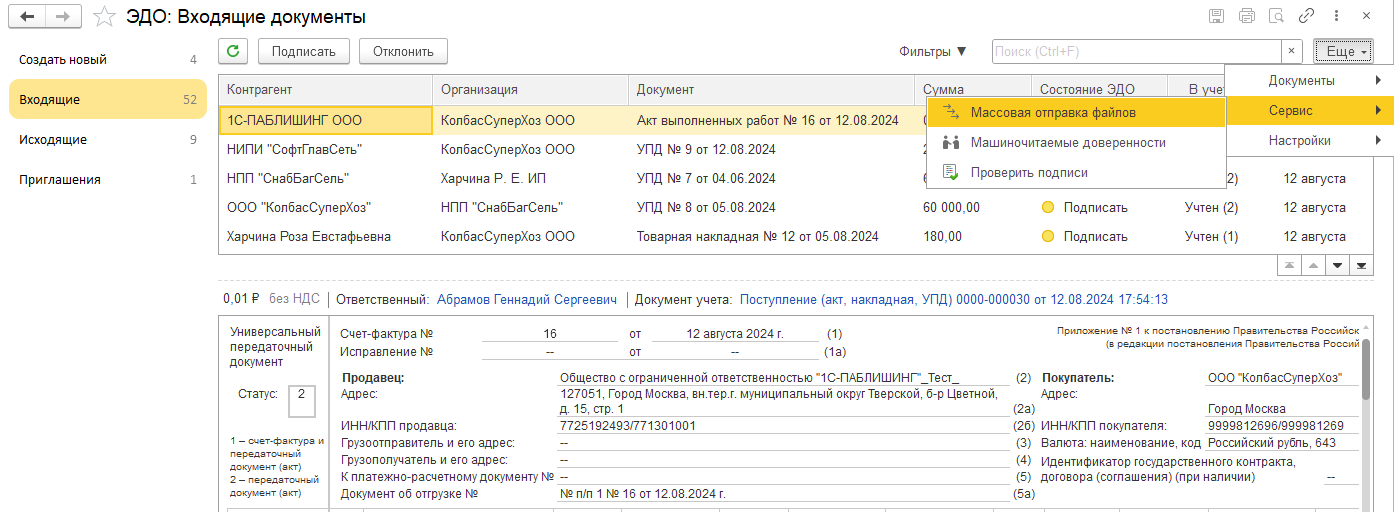 Массовая отправка файлов
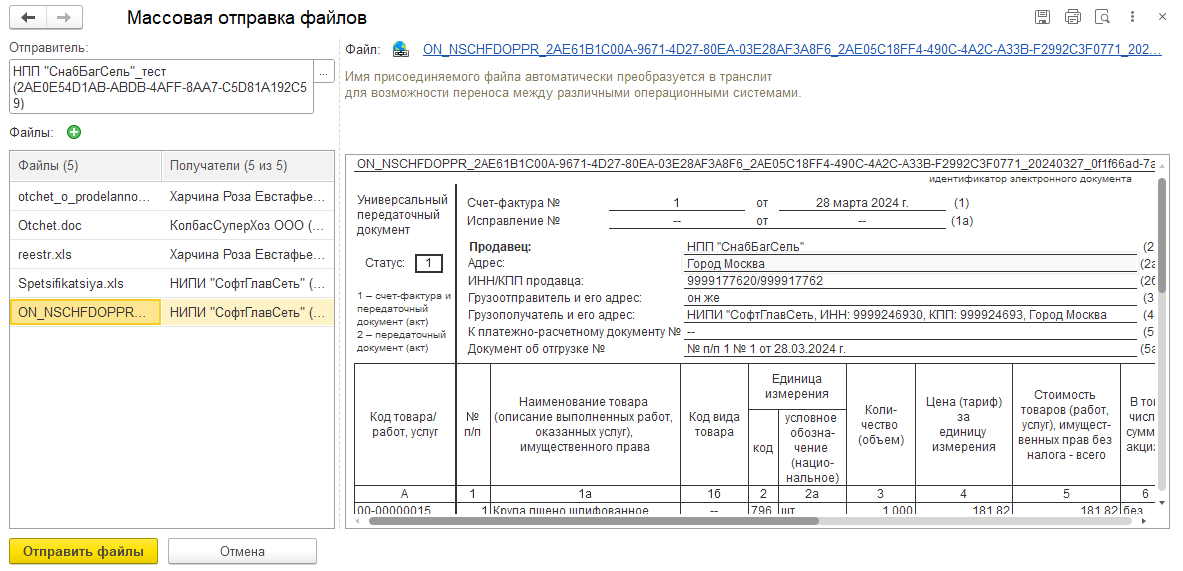 Предпросмотр формализованных xml файлов
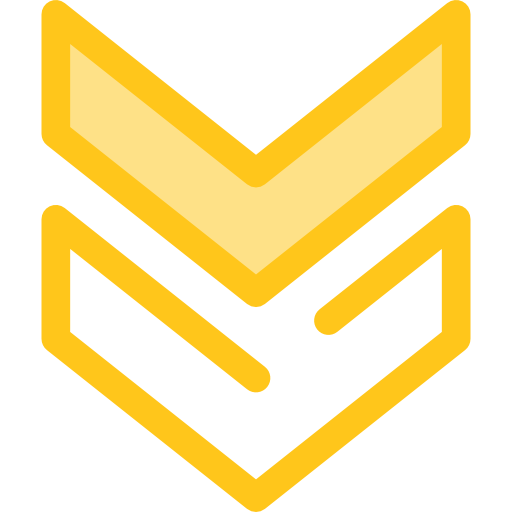 Выбор разных получателей
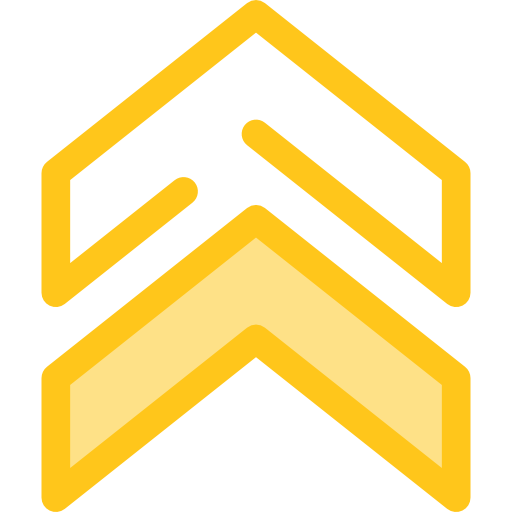 Массовая отправка файлов
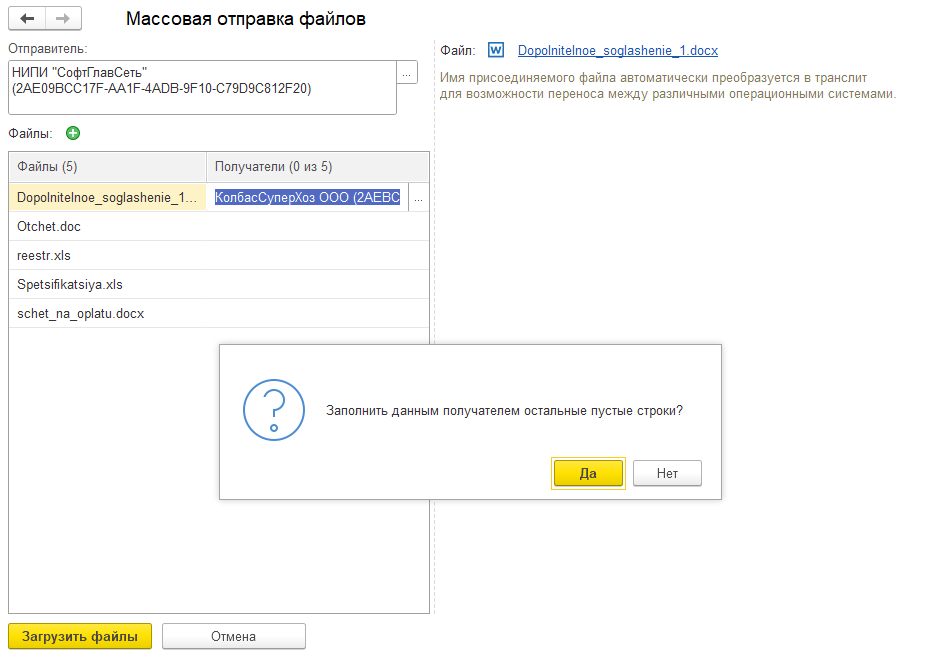 Сценарий: Разные файлы – один получатель
Автоматическое заполнение получателя
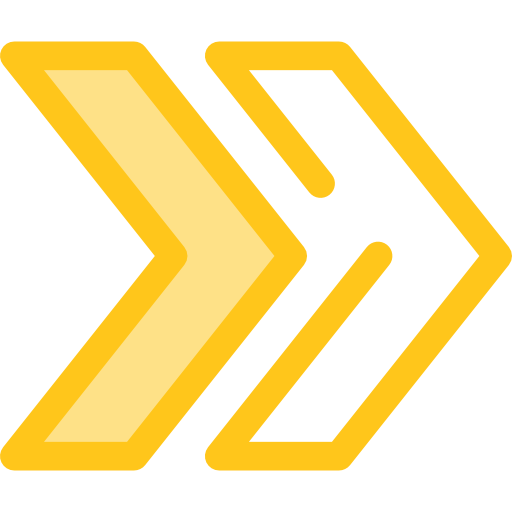 Контроль размера пакетов
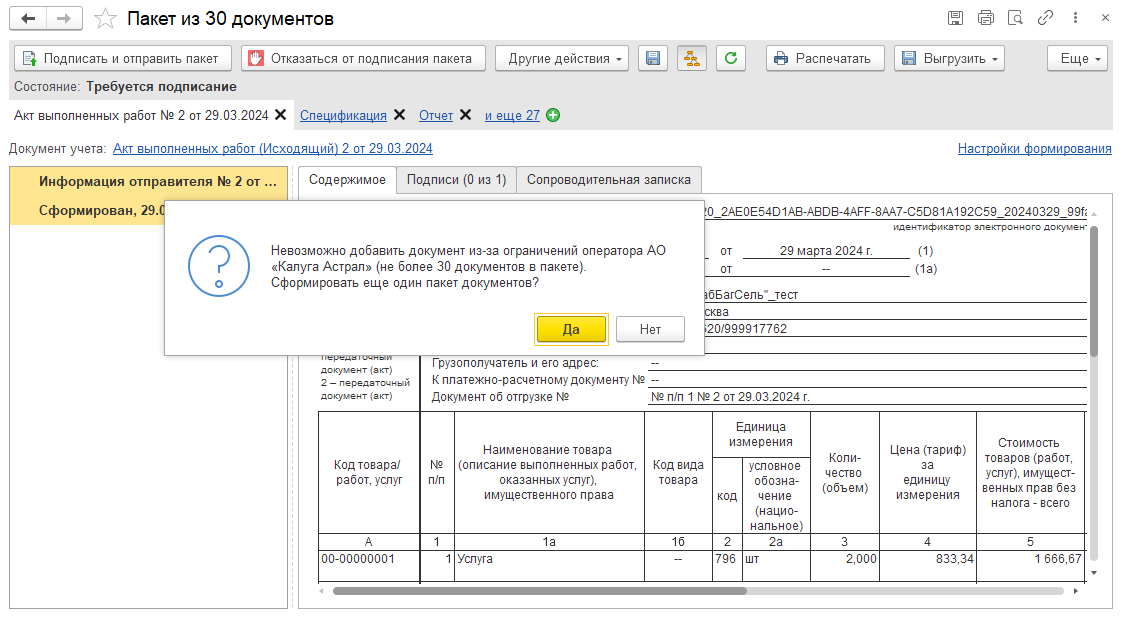 Проверка количества файлов и размера пакета
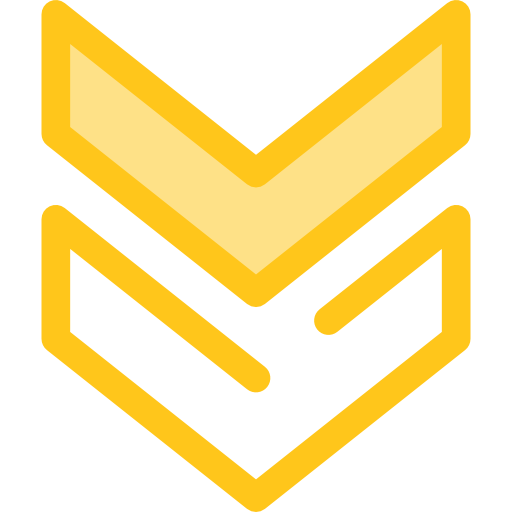 РАЗВИТИЕ
ЛЕГКОГО ИНТЕРФЕЙСА
новая визуализация карточек электронных документов
протокол обмена электронными документами
панель кратких сведений по электронному документу
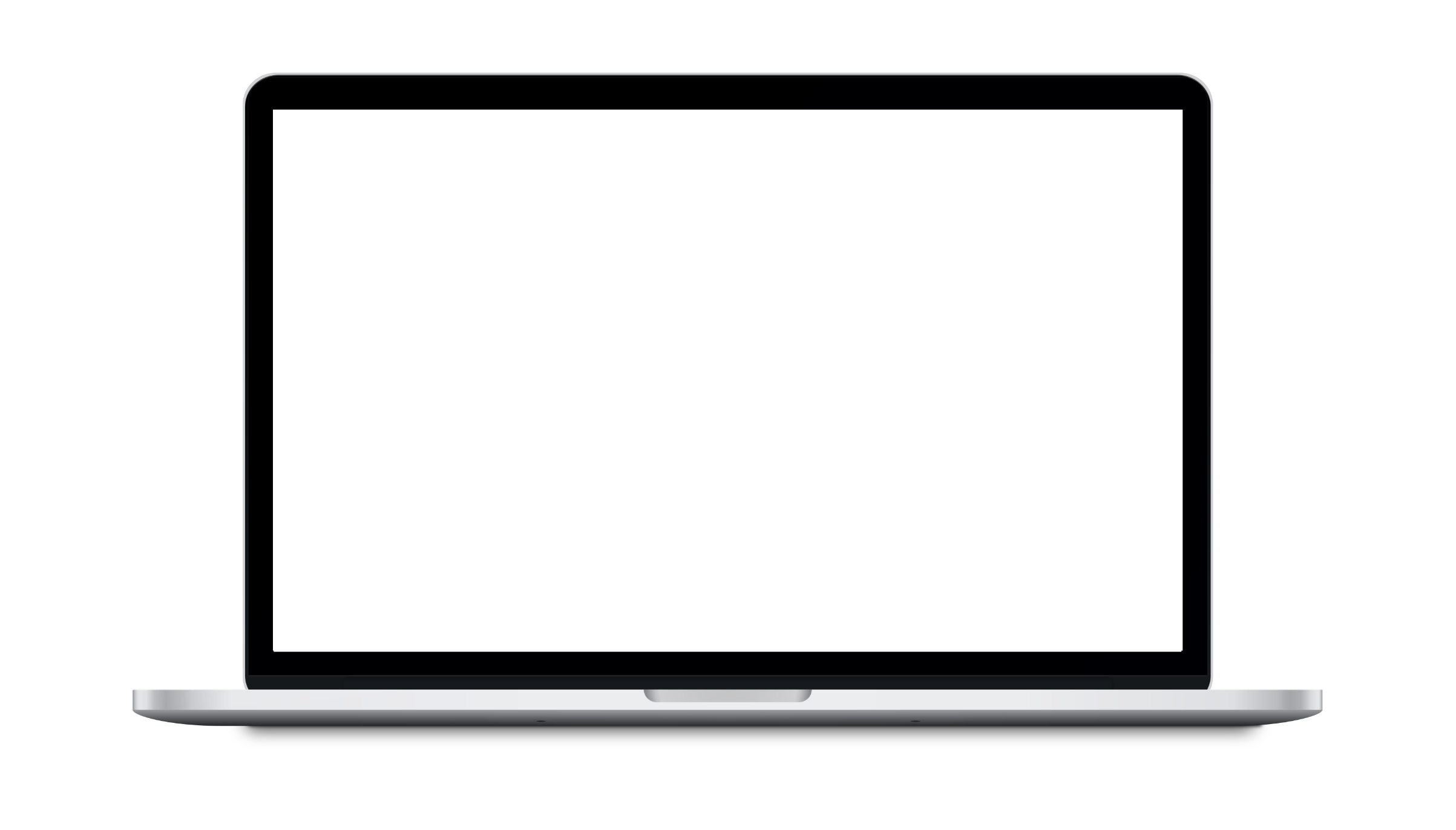 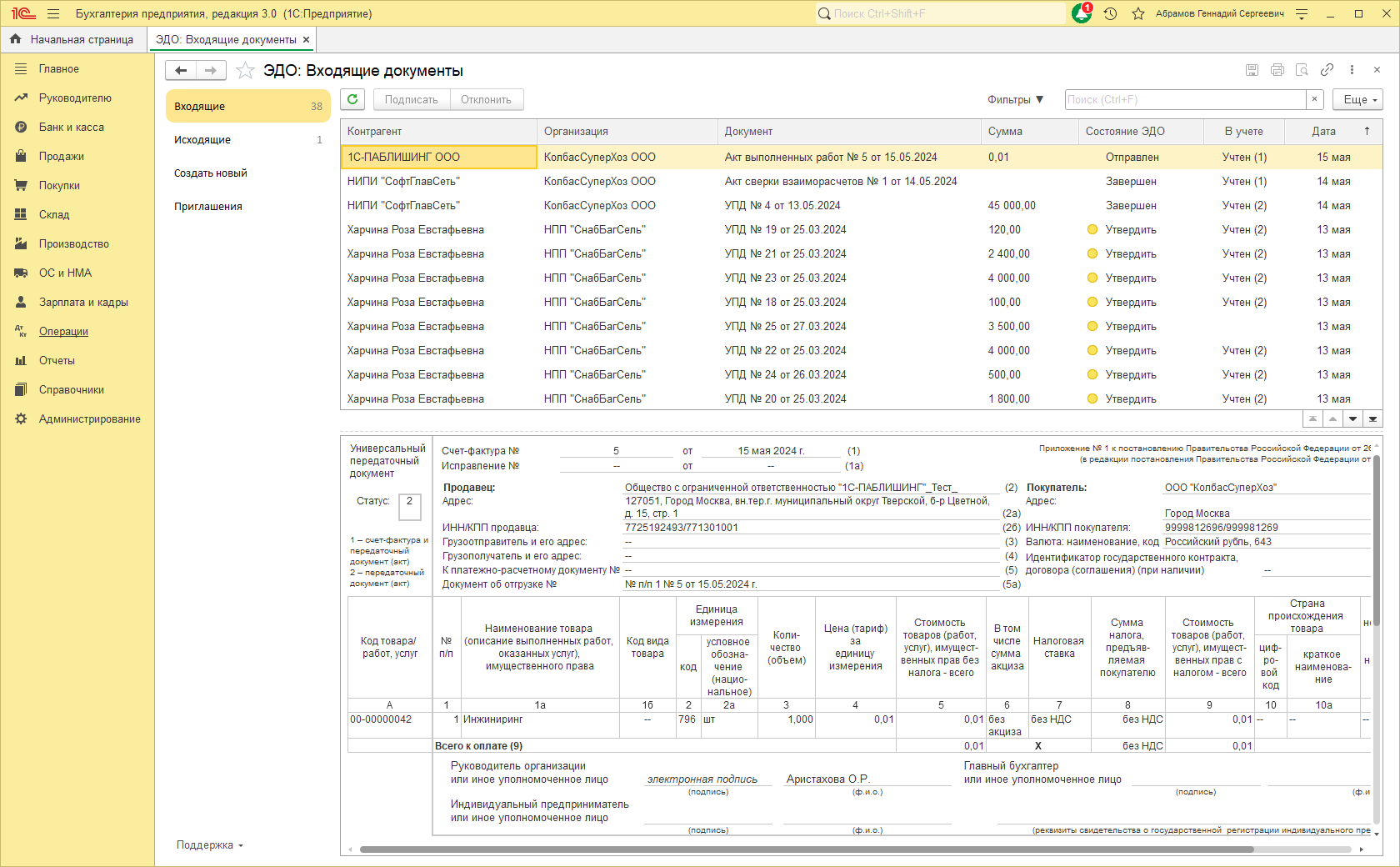 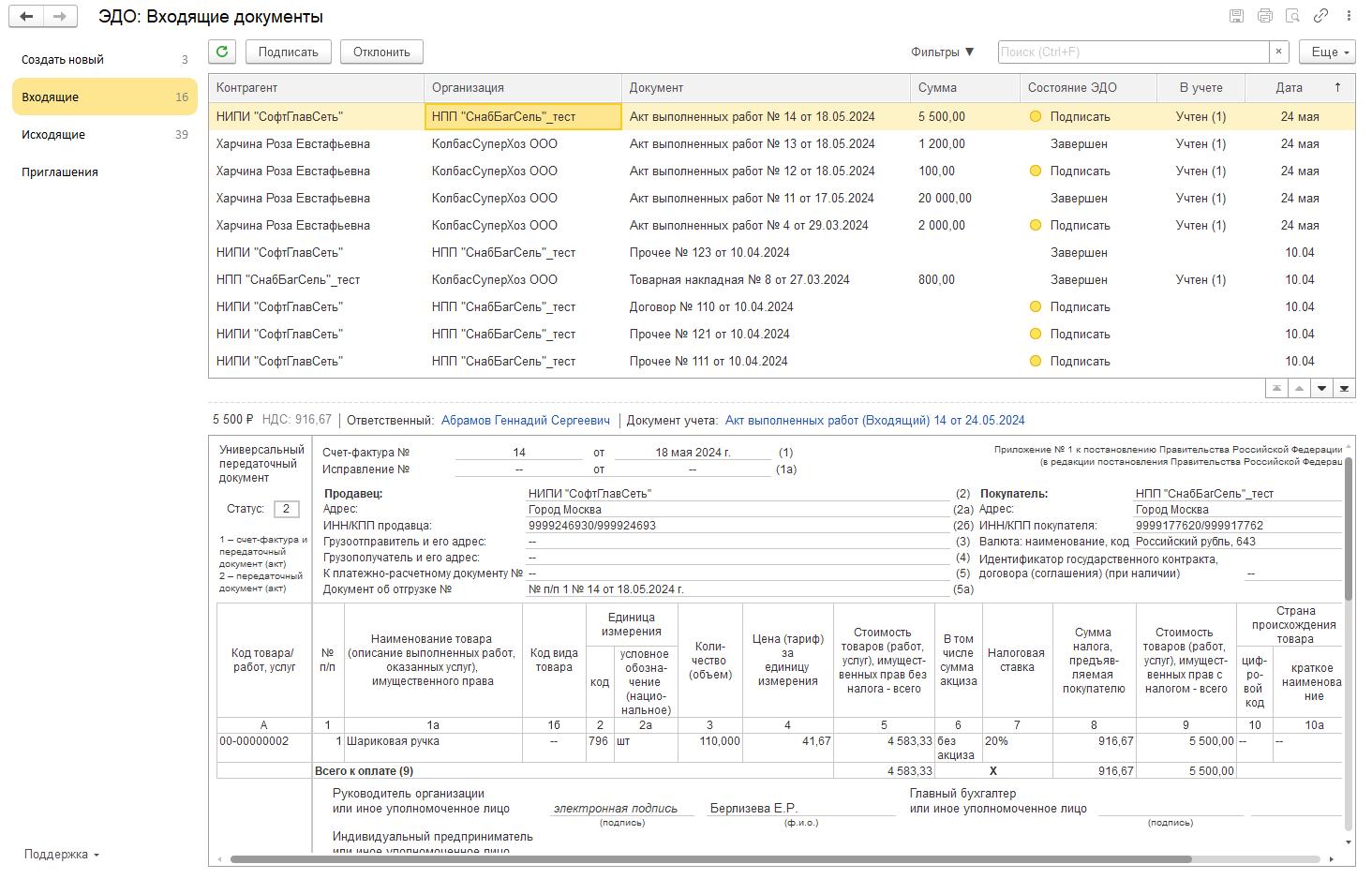 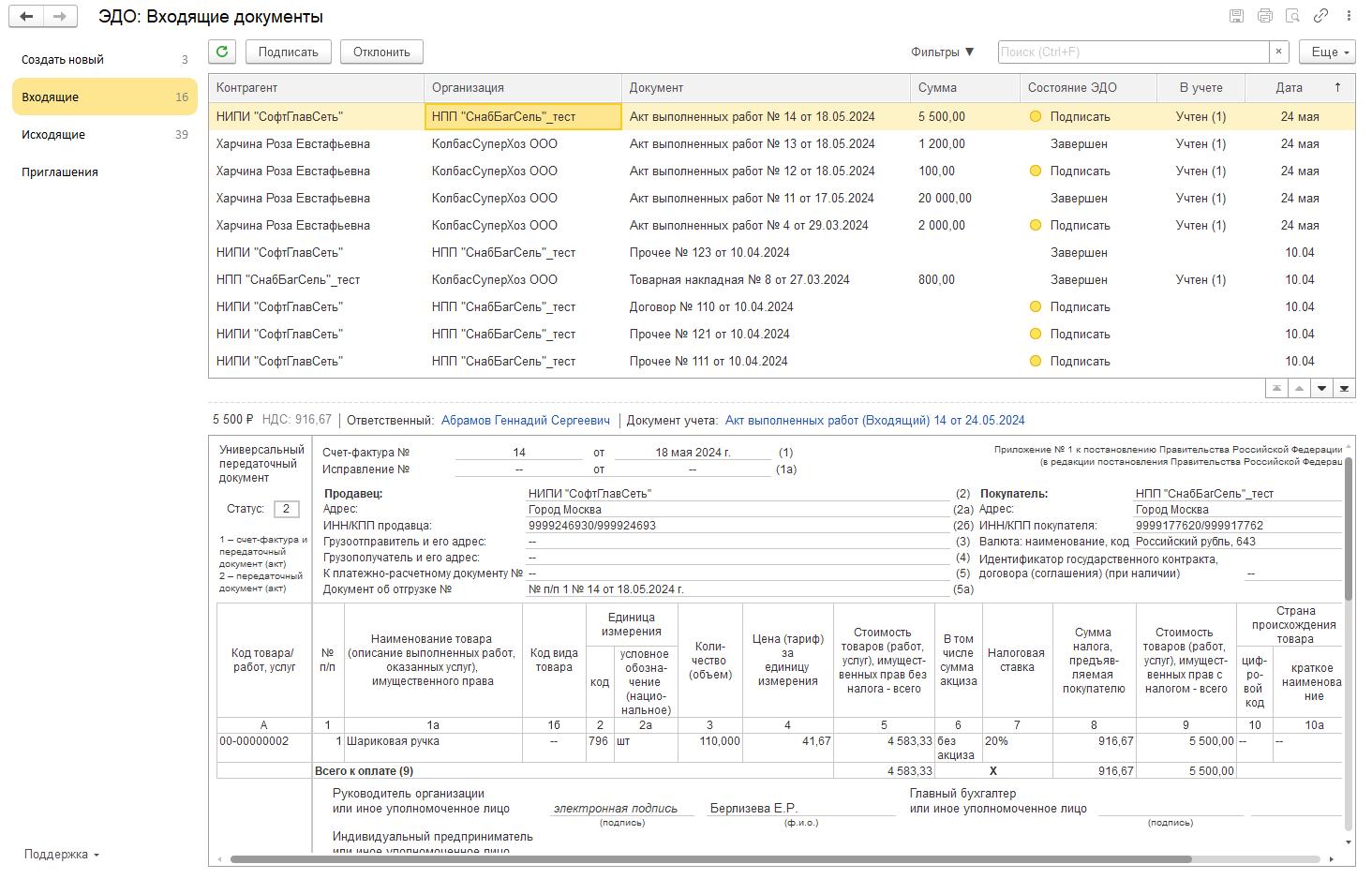 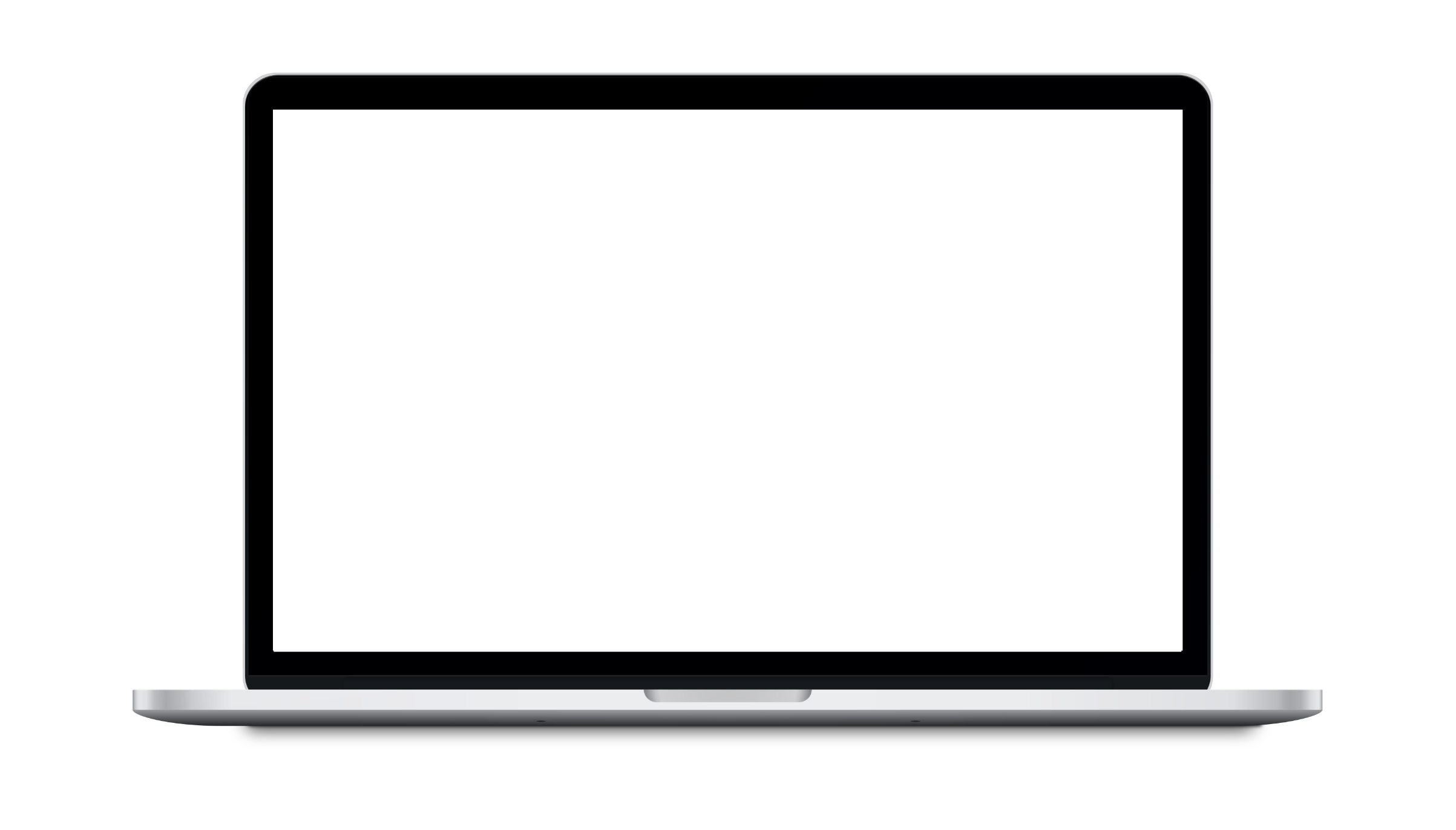 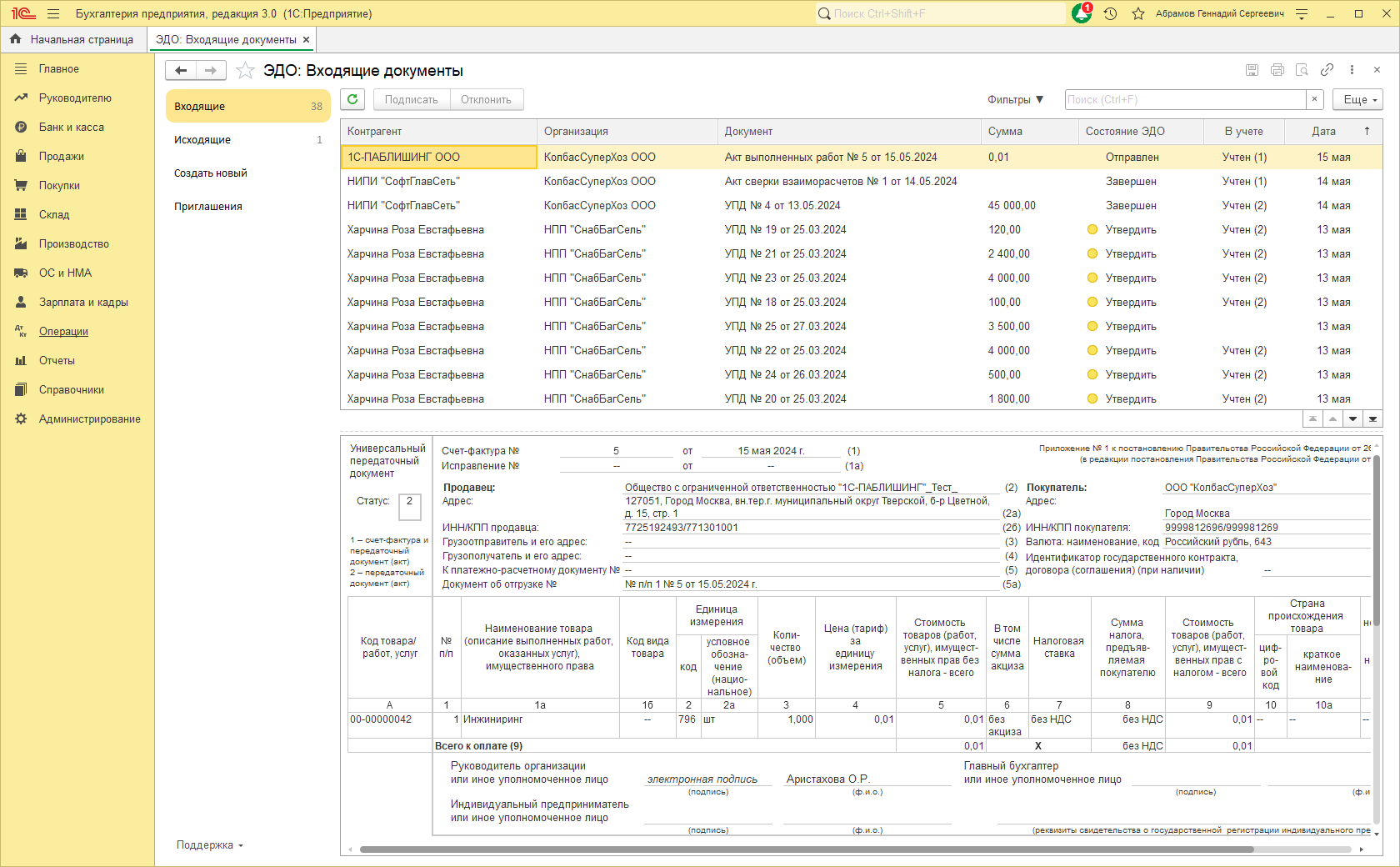 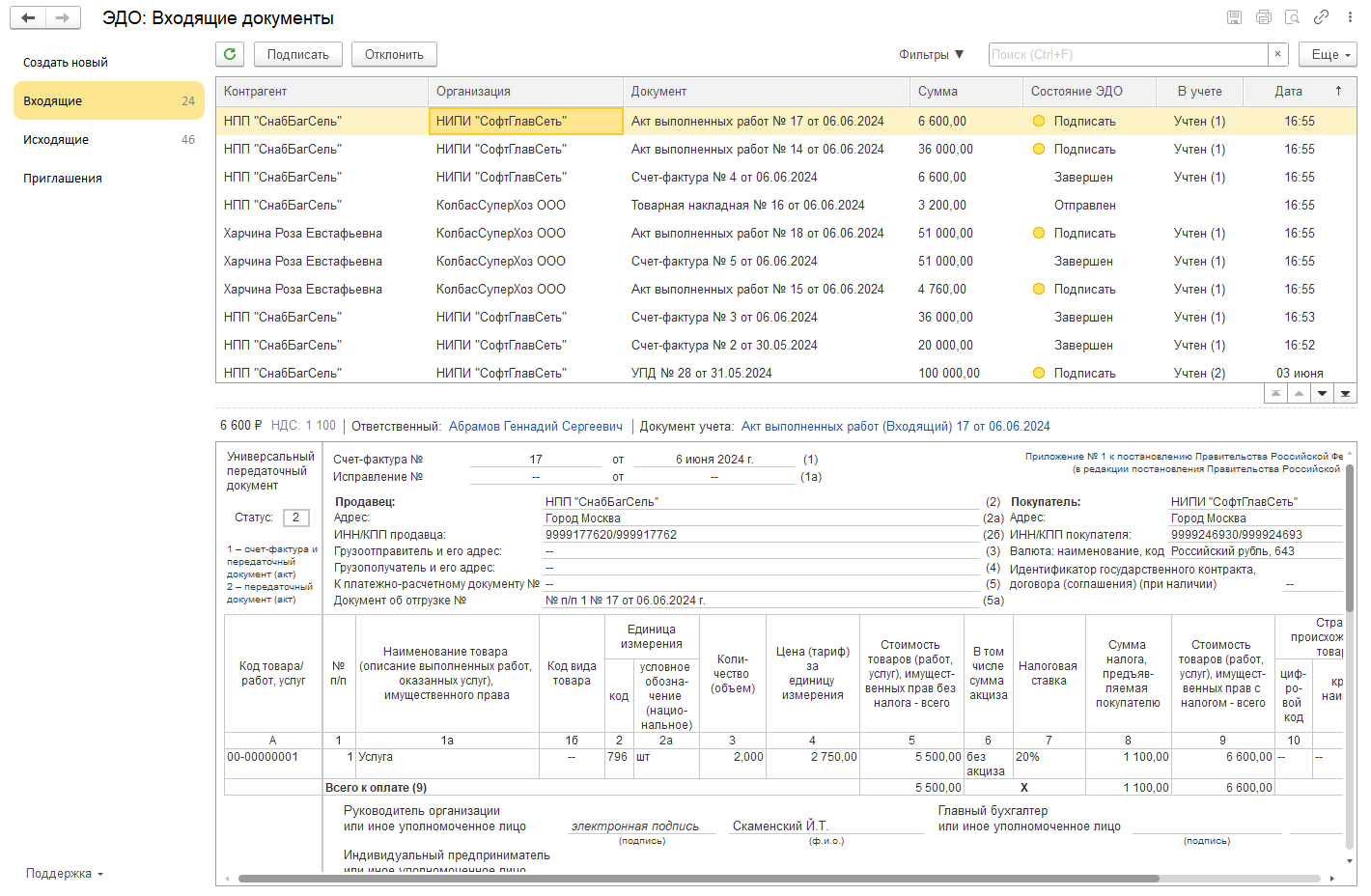 РАЗВИТИЕ
ЛЕГКОГО ИНТЕРФЕЙСА
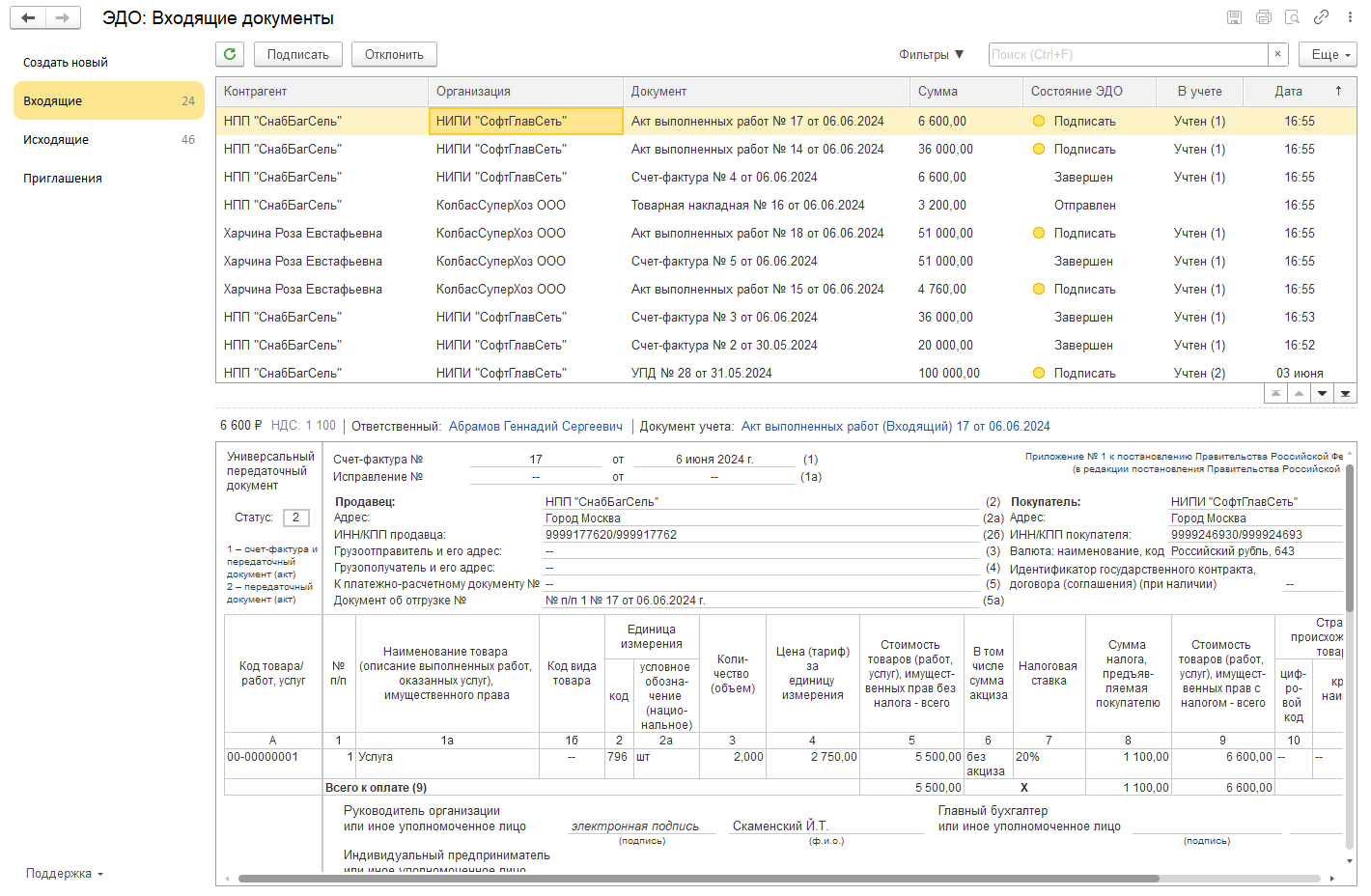 Краткие сведения по документу
новые карточки электронных документов
протокол обмена электронными документами
панель кратких сведений по электронному документу
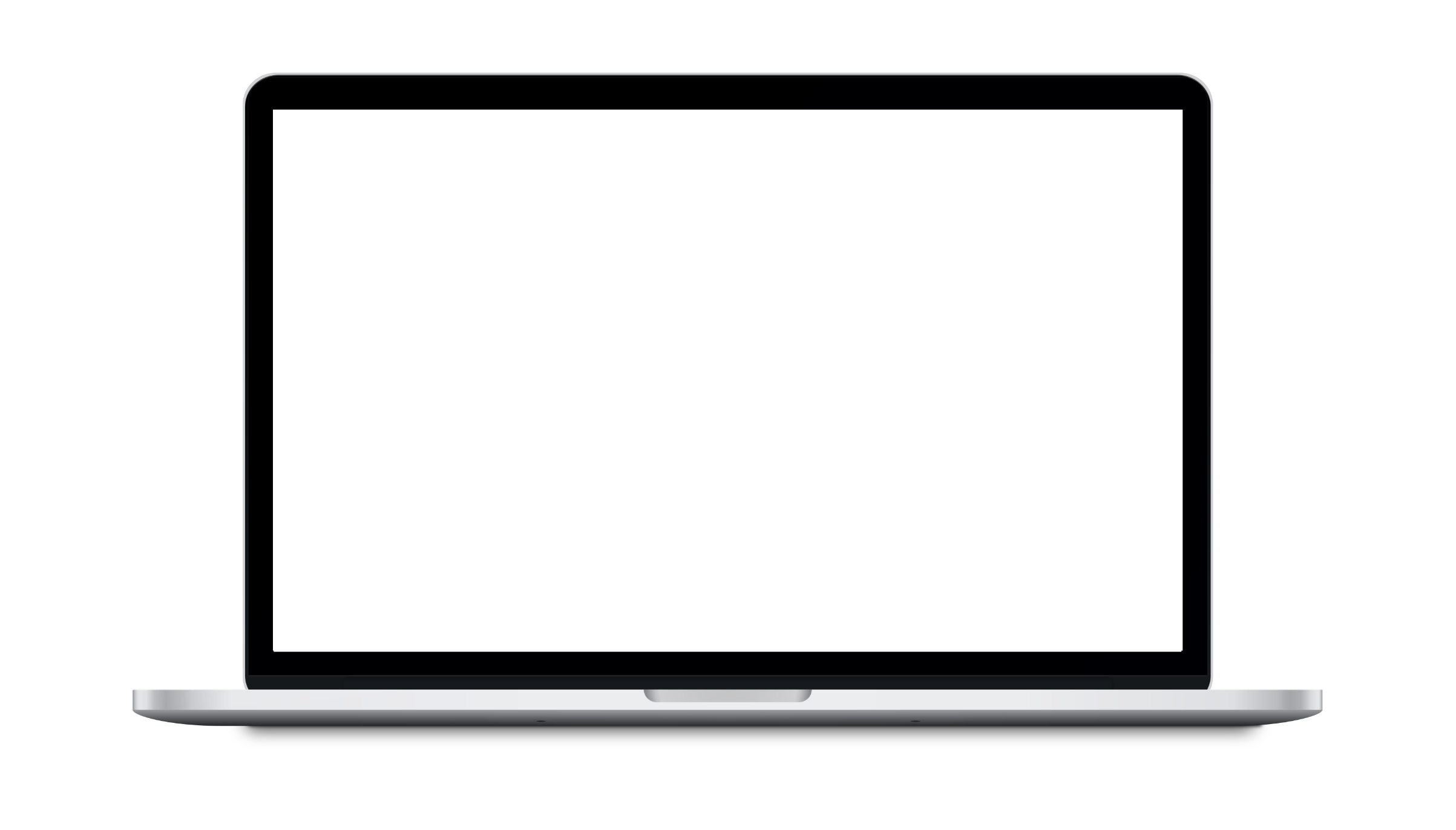 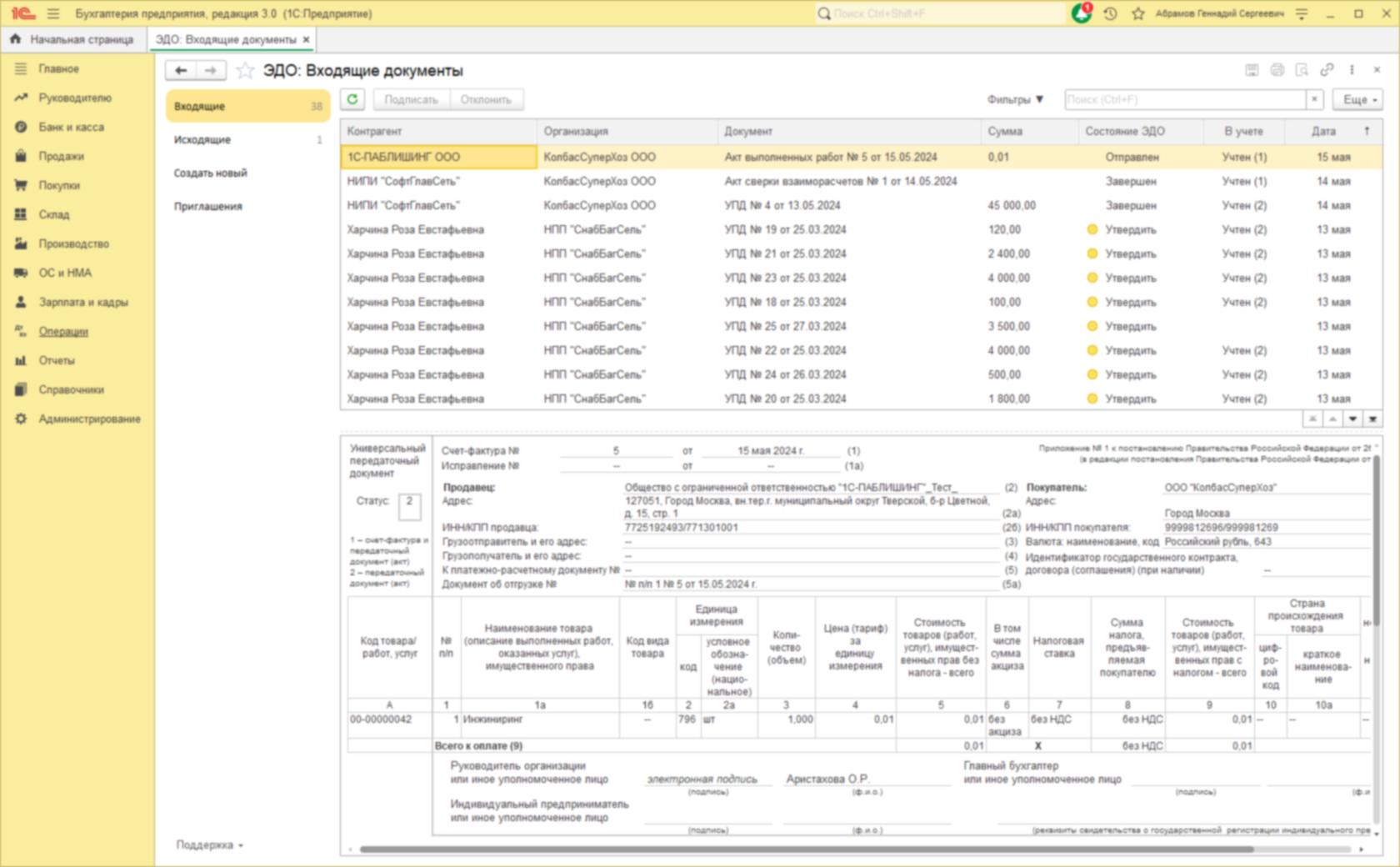 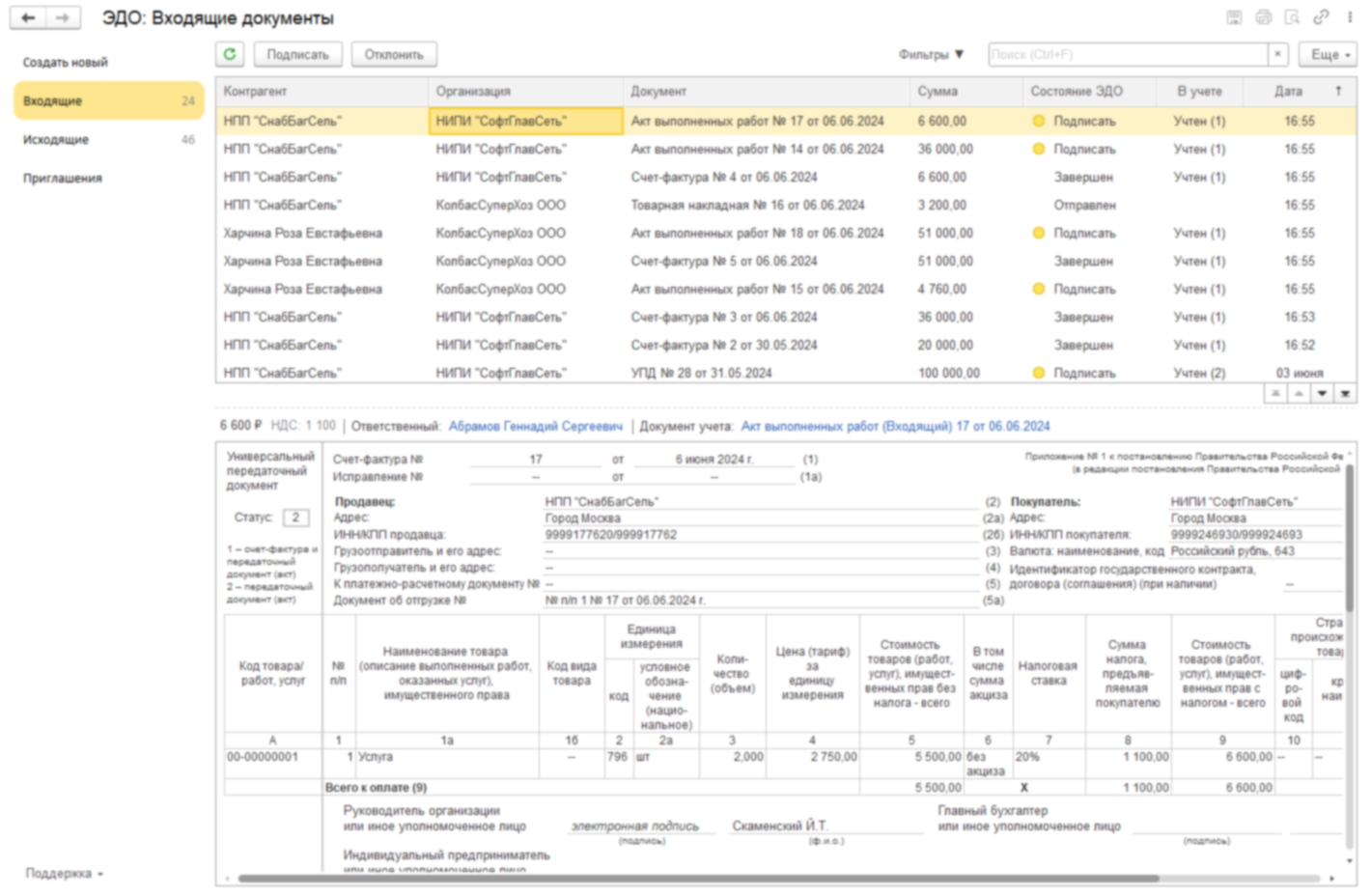 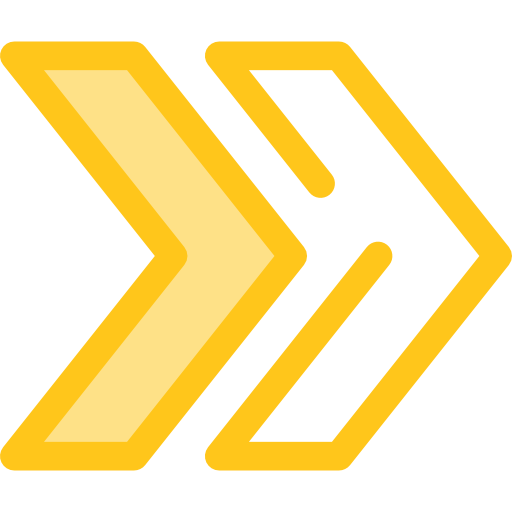 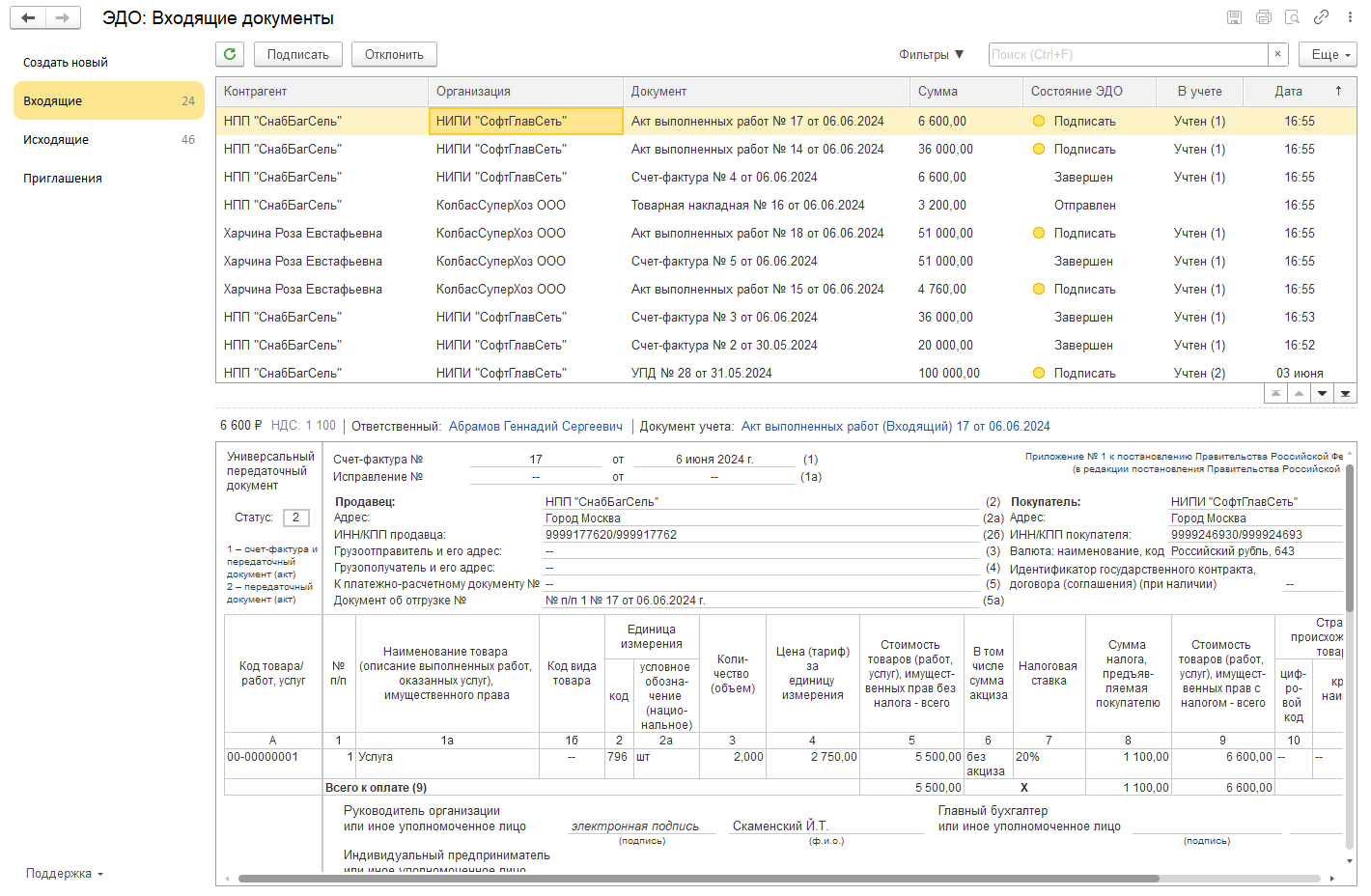 Краткие сведения по документу
ЛЕГКИЕ КАРТОЧКИ
состояние документооборота и подсказки по действиям с документом
индикация состояния документов в пакете
протокол обмена по электронному документу
отображение реквизитов произвольного документа
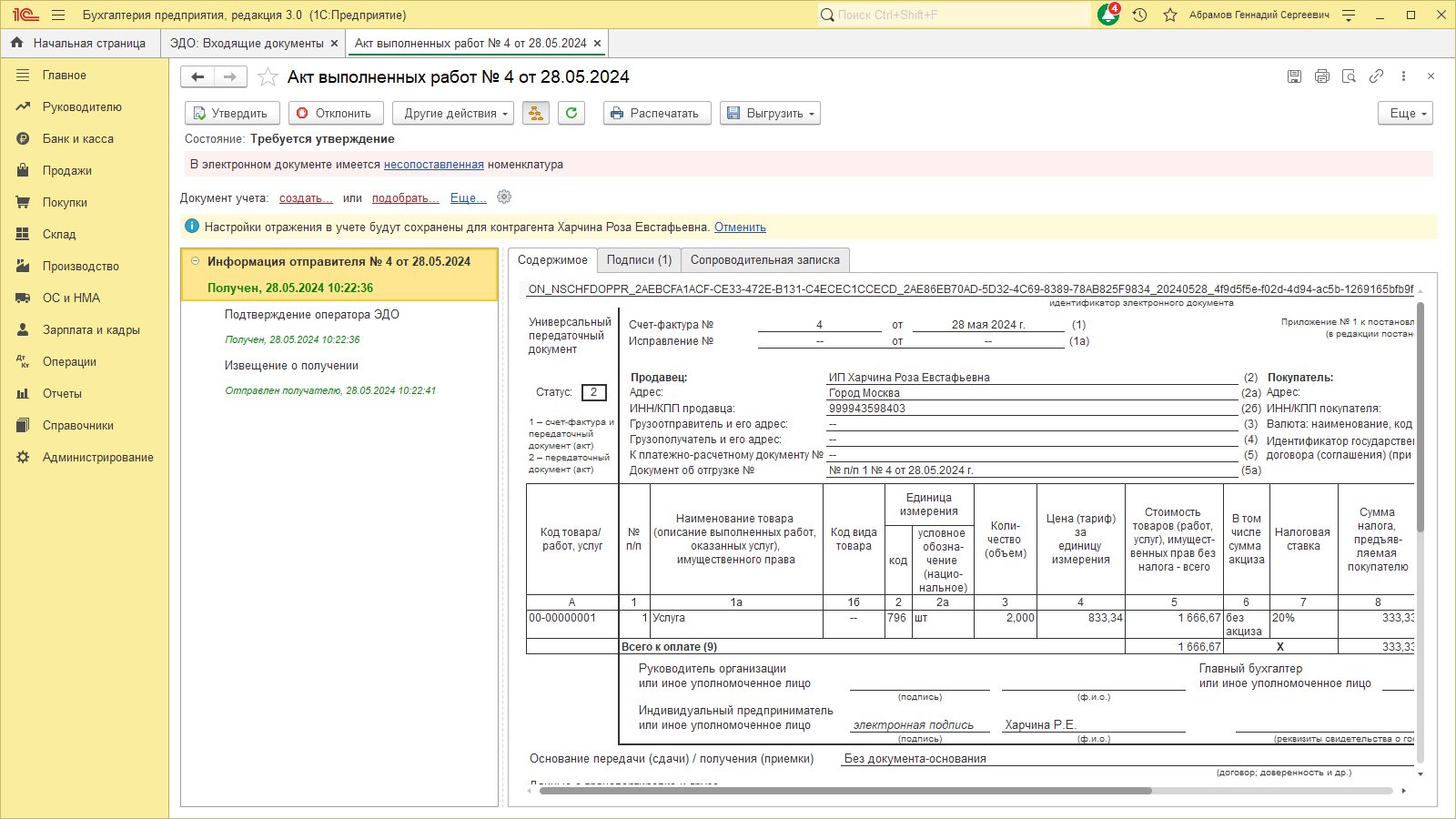 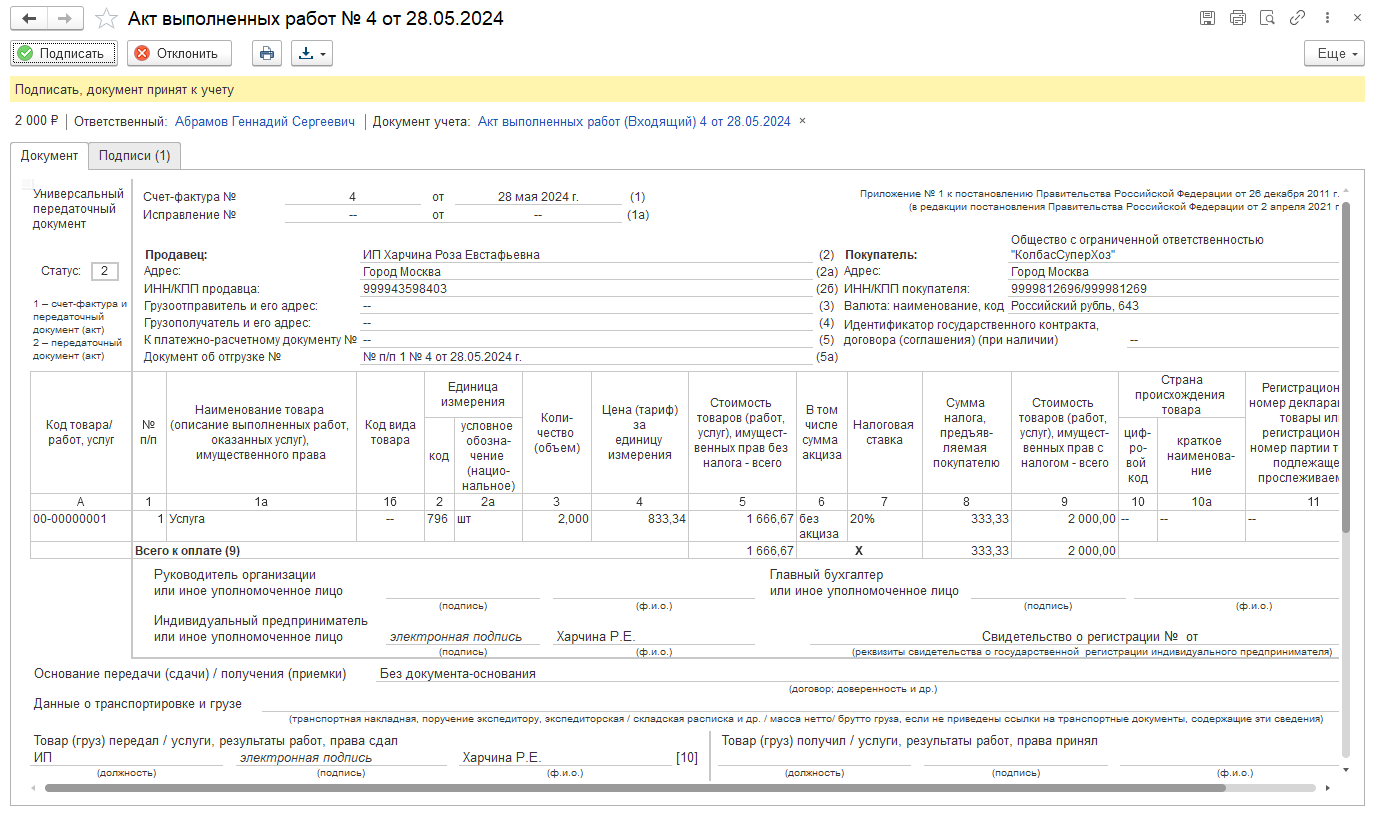 Легкие карточки
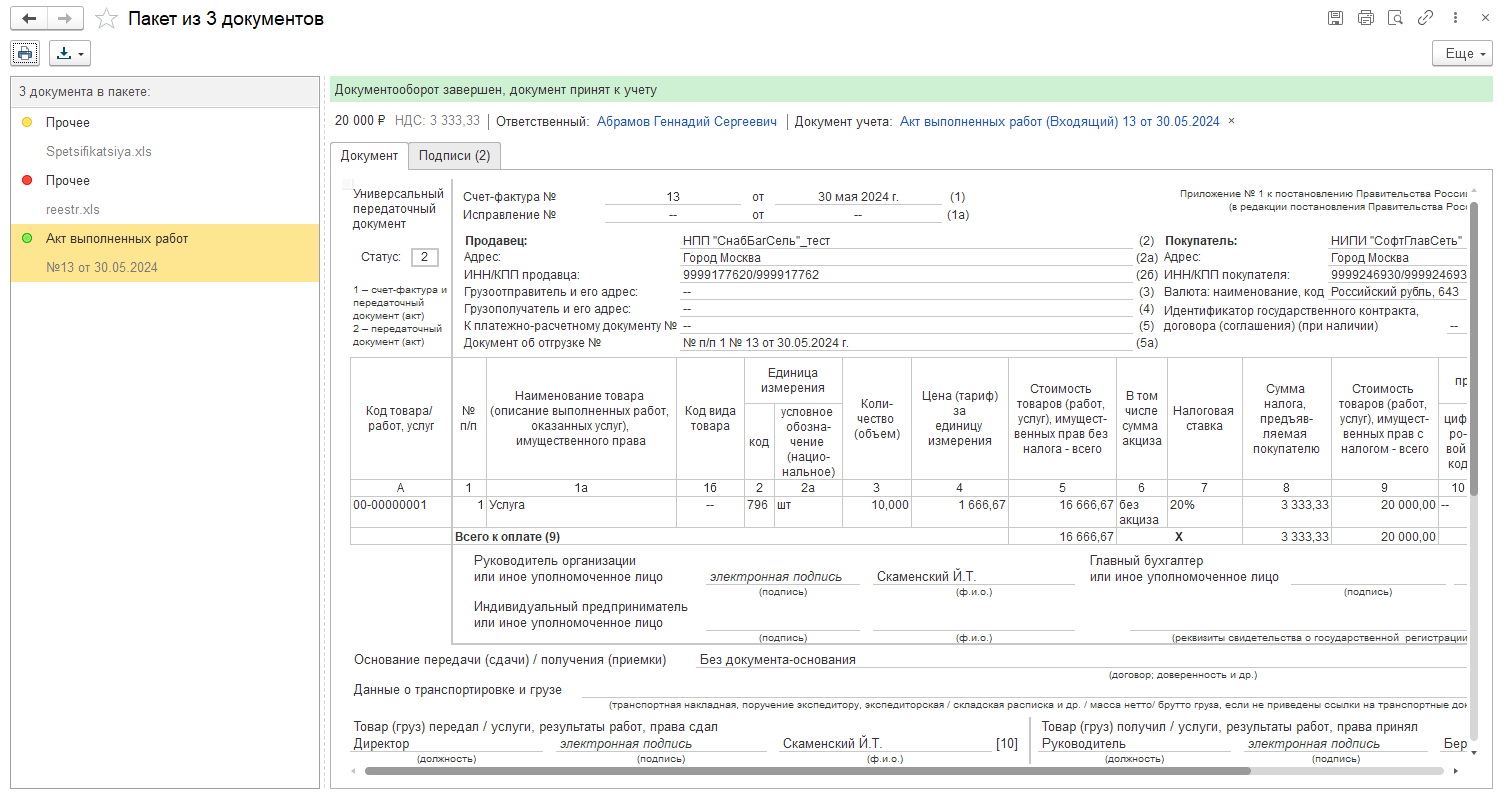 Отправка пакета – это возможность логической связи нескольких документов 
Новый интерфейс
Привычный «светофор» для состояний документов в пакете
Протокол обмена
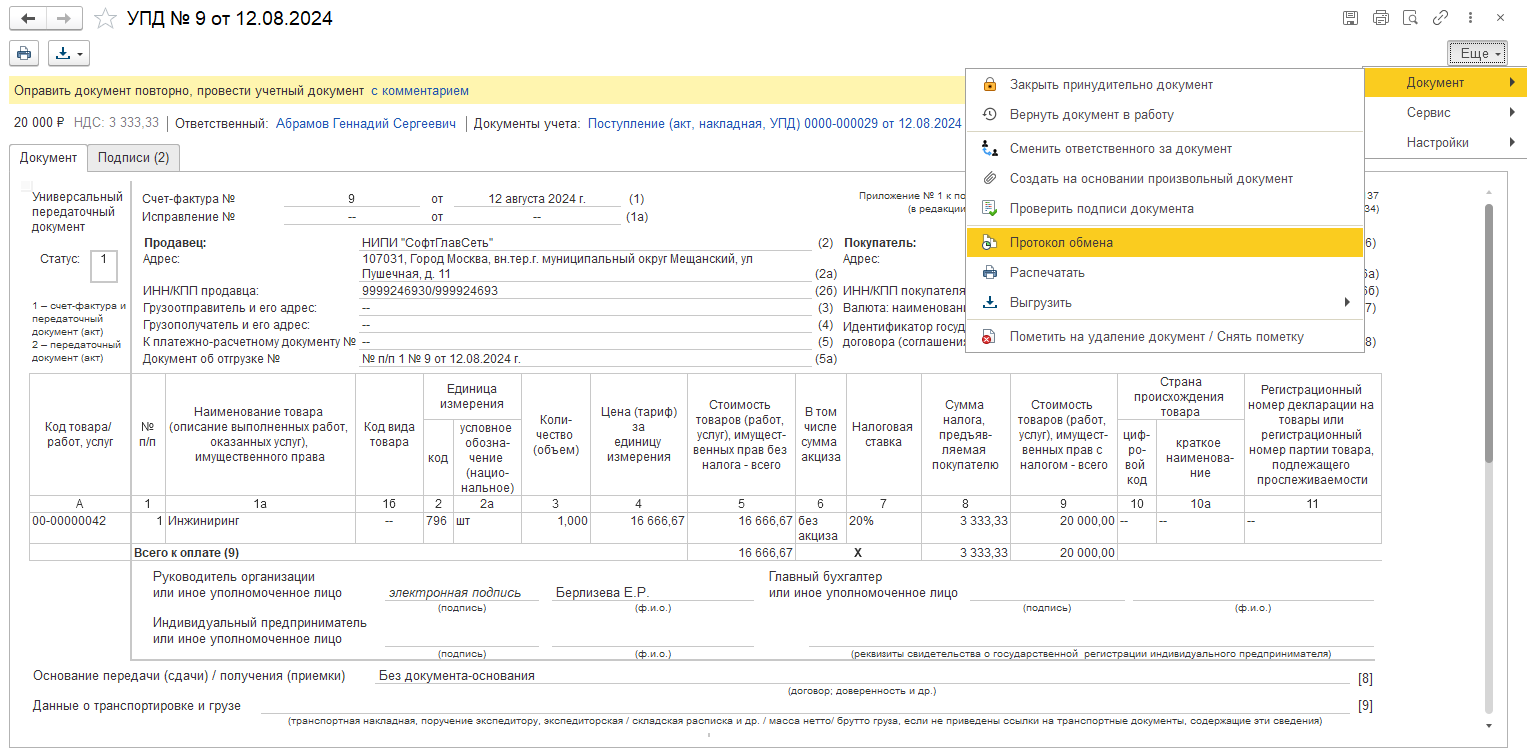 Просмотр из карточки электронного документа или рабочего места «Текущие дела ЭДО»
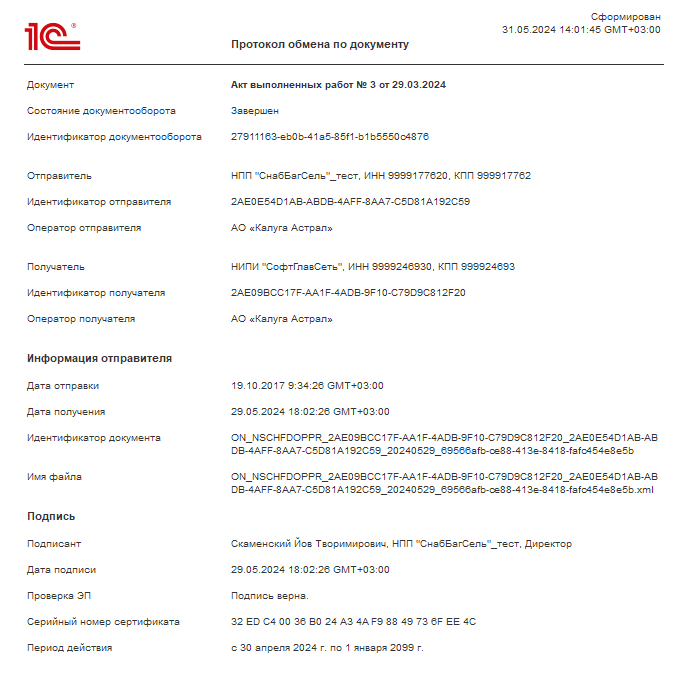 Данные о документе 
Сведения об отправителе, получателе
Дата отправки и получения, наименование и идентификатор файла
Сведения о подписанте, дата и время подписания, номер сертификата период действия сертификата
Сведения о МЧД
Выборочная доставкапо организации
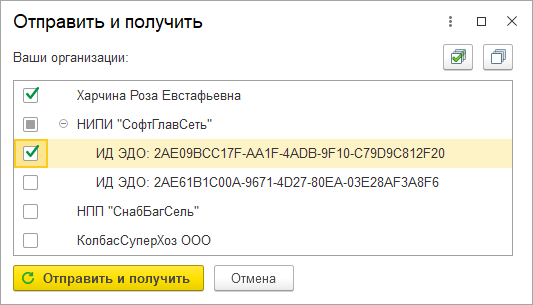 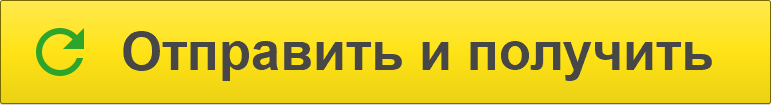 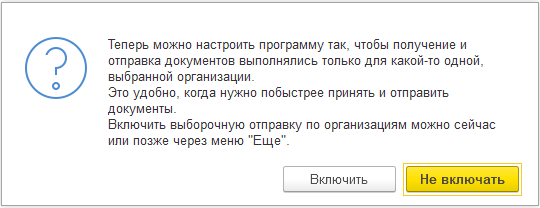 Отправка и получение документов по выбранной:
Организации
Учетной записи
НОВЫЙ ФОРМАТ
УПД и СЧЕТА-ФАКТУРЫ
Утвержден приказом ФНС России от 19.12.2023 № ЕД-7-26/970@
Изменения коснулись 3-х документов:
Счет-фактура
УПД, включаюещего счет-фактуру
УПД
11
Настройки ЭДО
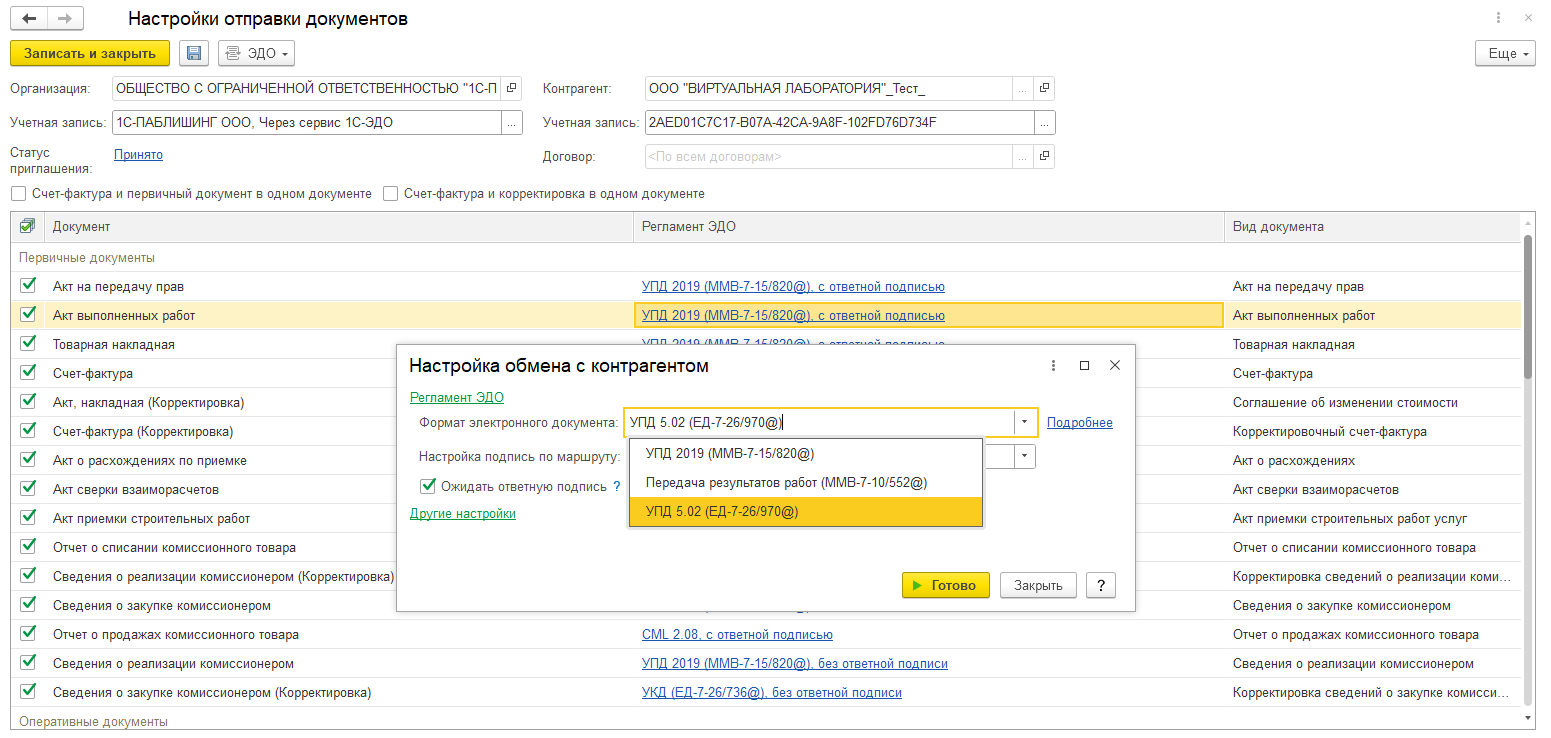 В настройках обмена добавлен выбор нового формата, например:
для Акта выполненных работ:820, 552 и 970
Данные по налоговому учету
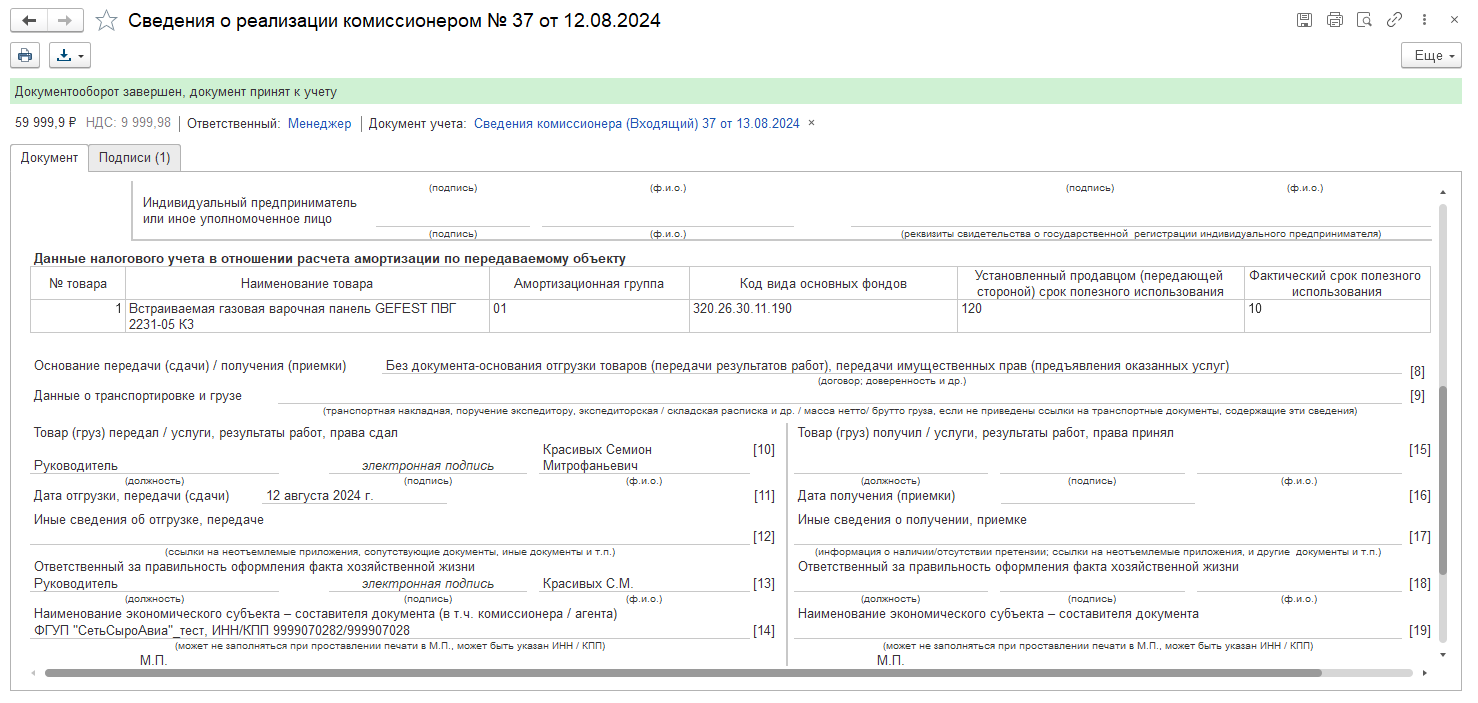 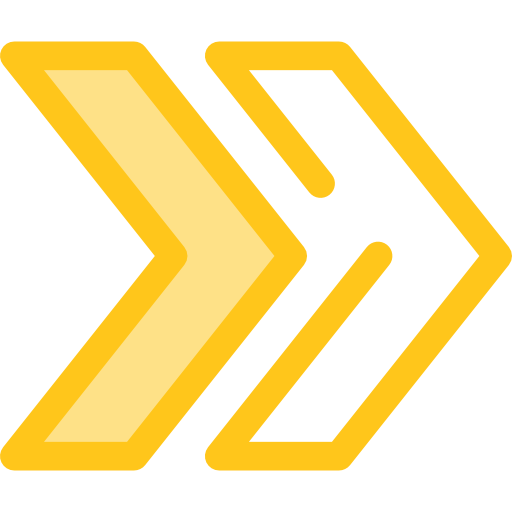 Контроль маркированныхтоваров
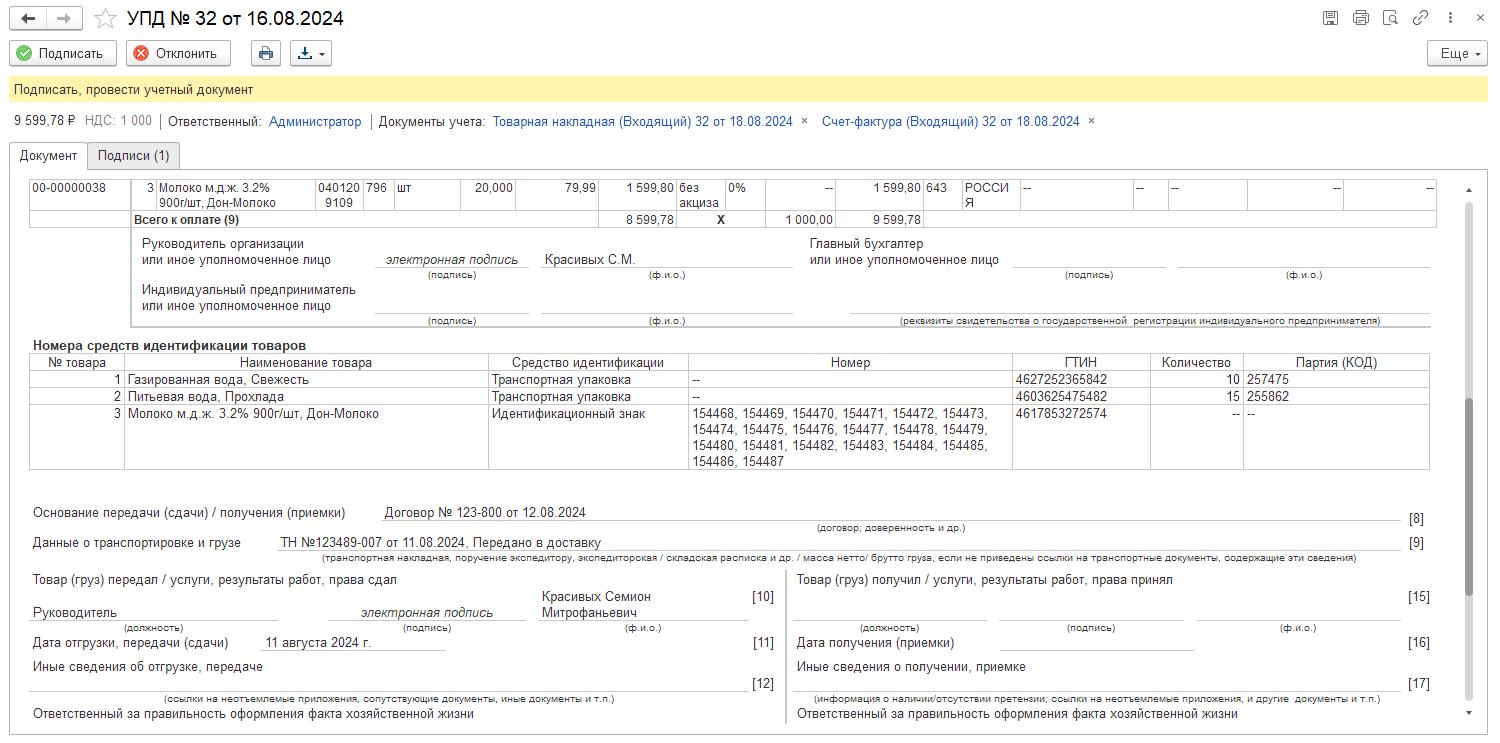 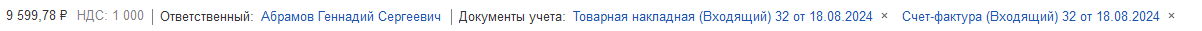 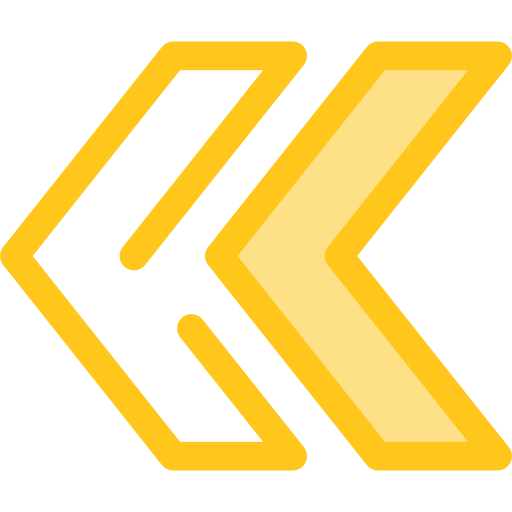 И еще некоторые изменения
Указание стоимости прослеживаемых товаров
Не поддерживается ставка НДС 18%
Указание имени файла исправляемого документа
Порядок отражения показателей строки «5а»
Сведения о товарах, подлежащих учету в ГИС
Возможность указания сопроводительных документов
Другие изменения
Поддержали работу с файлом Warrant для абонентов Такском
Заполнение строки 10 во входящих УПД от некоторых операторов
Улучшение отправки приглашений
Доработка визуализации журнала МЧД
Улучшение диагностики сервисов криптографии
Улучшение диагностики ошибок во входящих документах


Подписывайтесь на наш ТГ канал 1С:ЭДО вы будетепервыми узнавать про новое в модуле ЭДО!
Наш телеграмканал
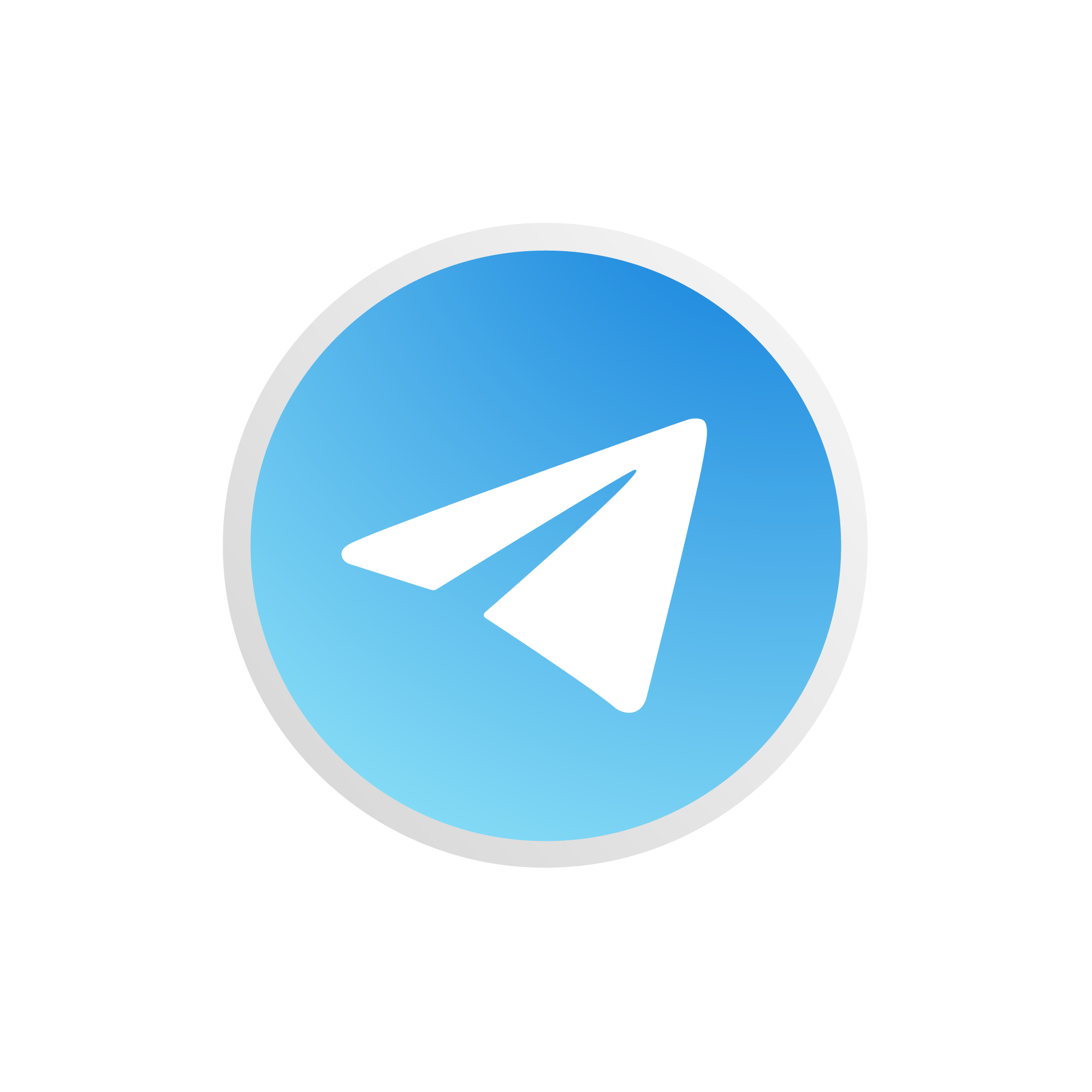 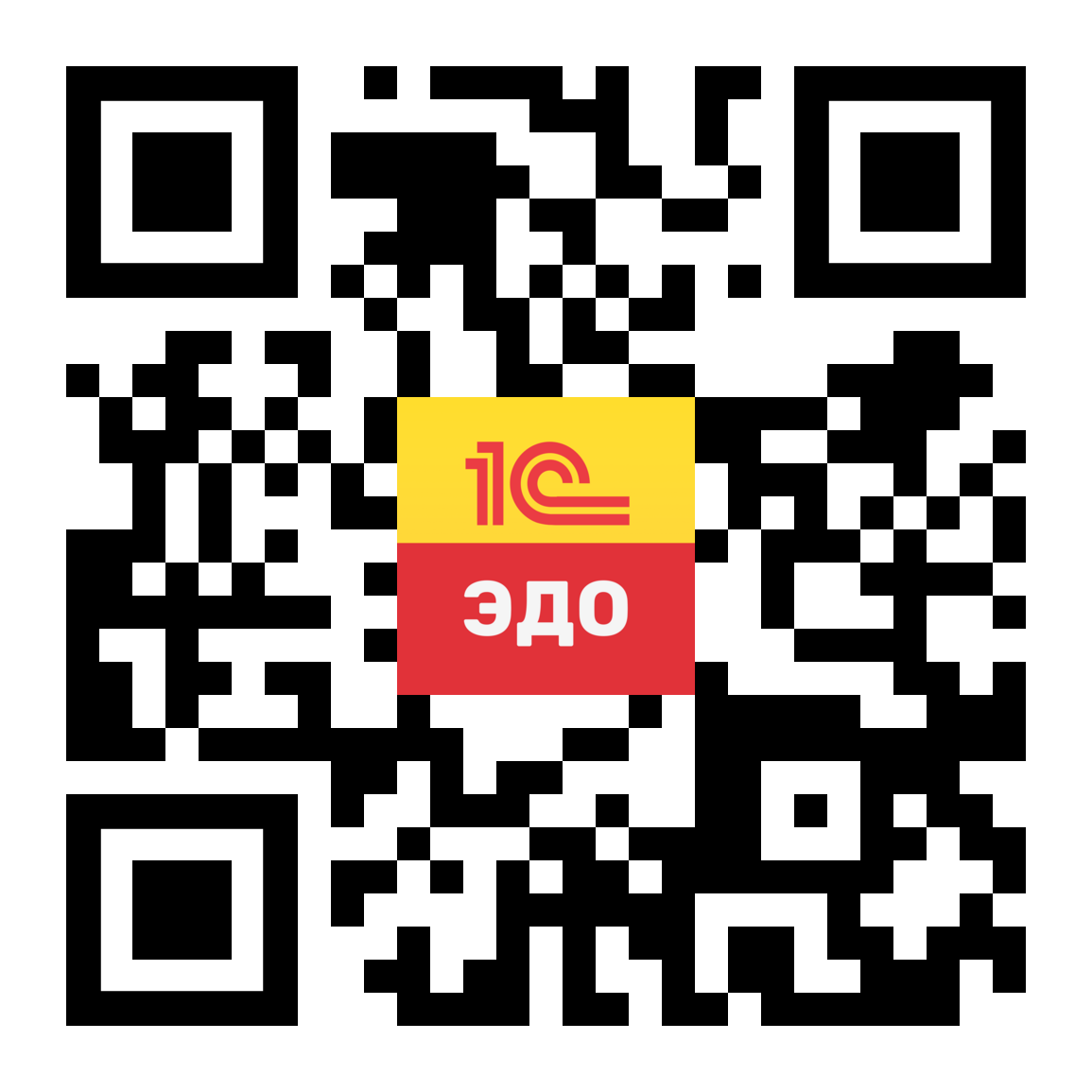